NAGYPÉNTEKTŐL HÚSVÉTIG
JÉZUS A ZSIDÓK KIRÁLYA – JÉZUS VAGY BARABBÁS
Kedves Szülők!
Kérjük, hogy segítsenek a gyermeküknek a hittanóra tananyagának az elsajátításában!

A digitális hittanórán szükség
lesz az alábbiakra:
internetkapcsolat.
Kérem, hogy indítsák el a diavetítést! 
(A linkekre így tudnak rákattintani!)
DIGITÁLIS HITTANÓRA
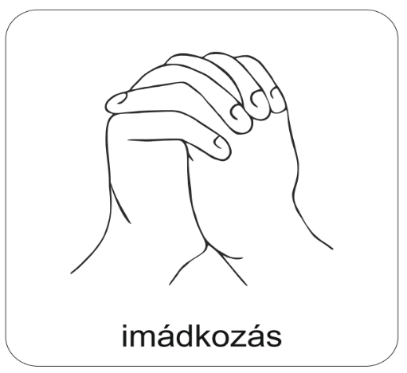 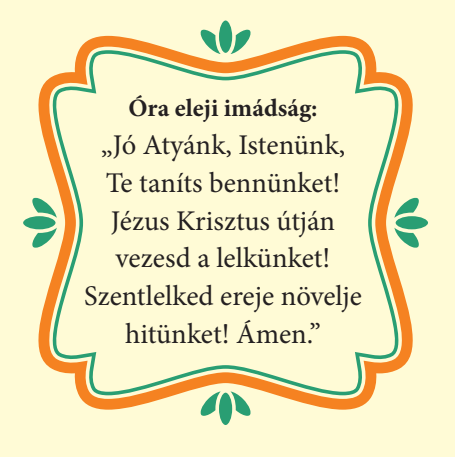 Áldás, békesség! 

Kezdd a digitális hittanórát az óra eleji imádsággal!
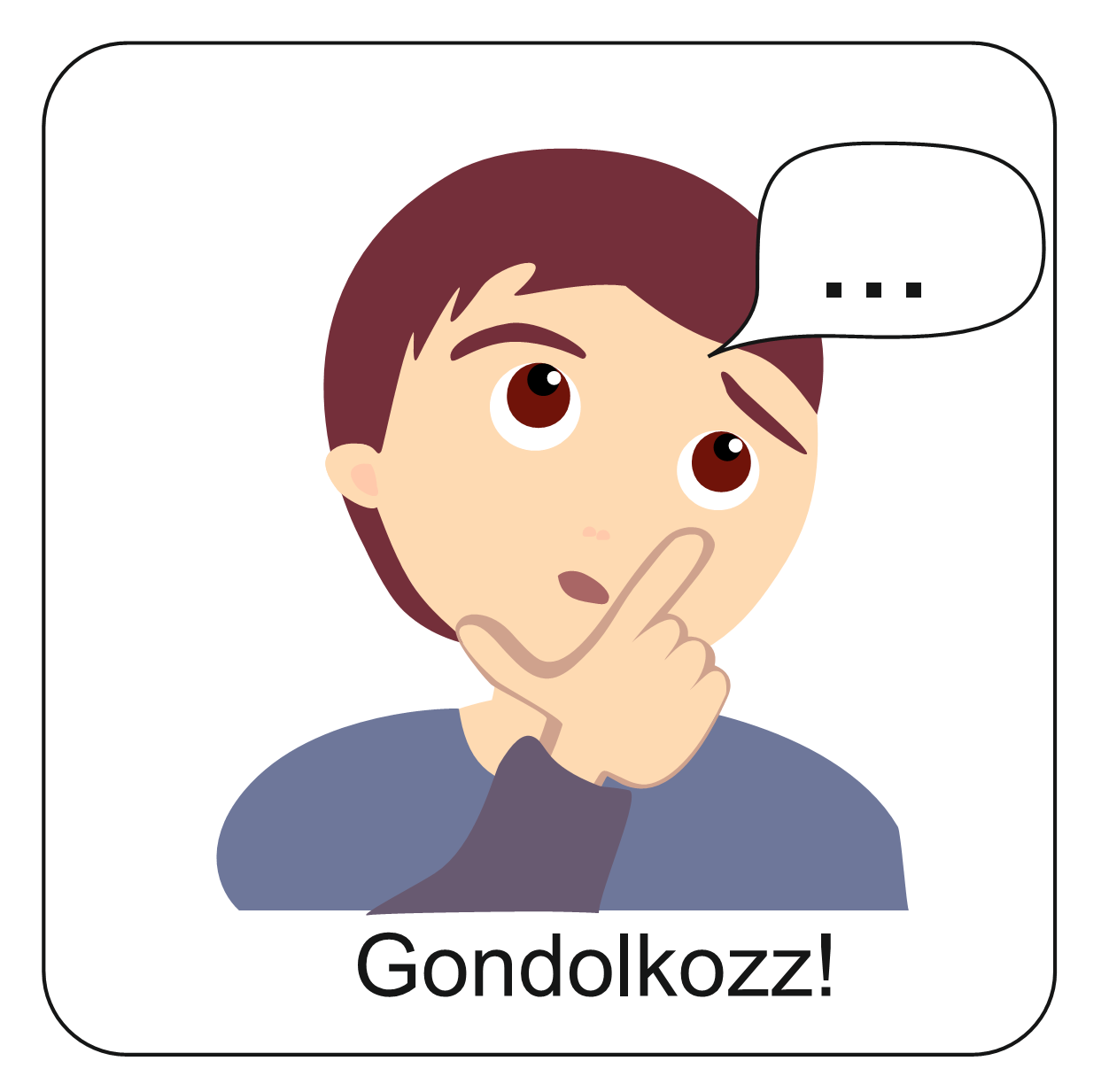 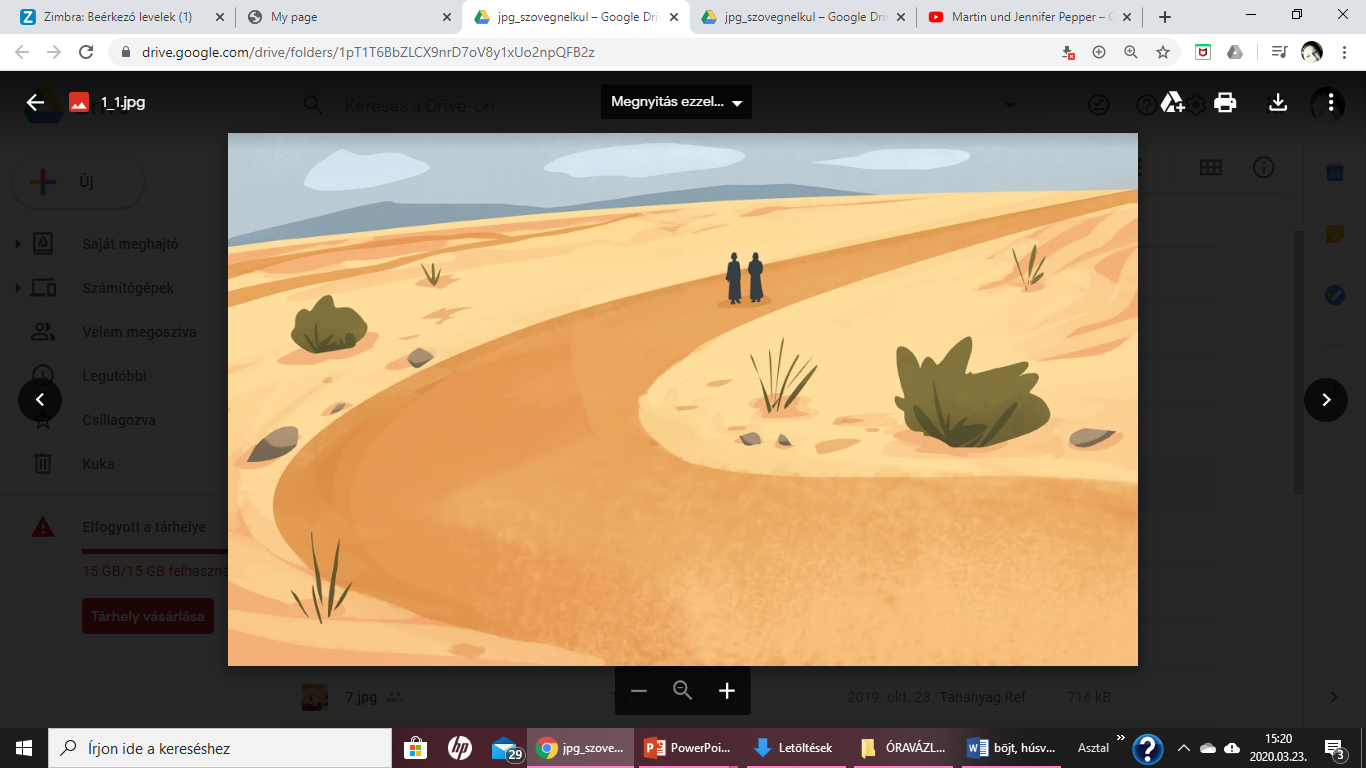 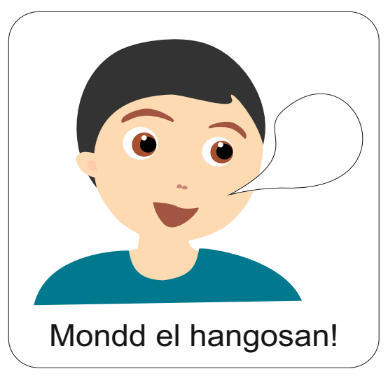 A következő dián látható kis képek segítségével idézd fel „A húsvéti csoda” című videó eseményeit! 
Hangosan mondd el, hogy mit látsz a képeken!
Diavetítés módban kattintásra jelennek meg a képek.
Vajon eltaláltad?
A következő utáni dián ellenőrizheted, hogy jól gondoltad-e.
JÉZUS ÚTJA
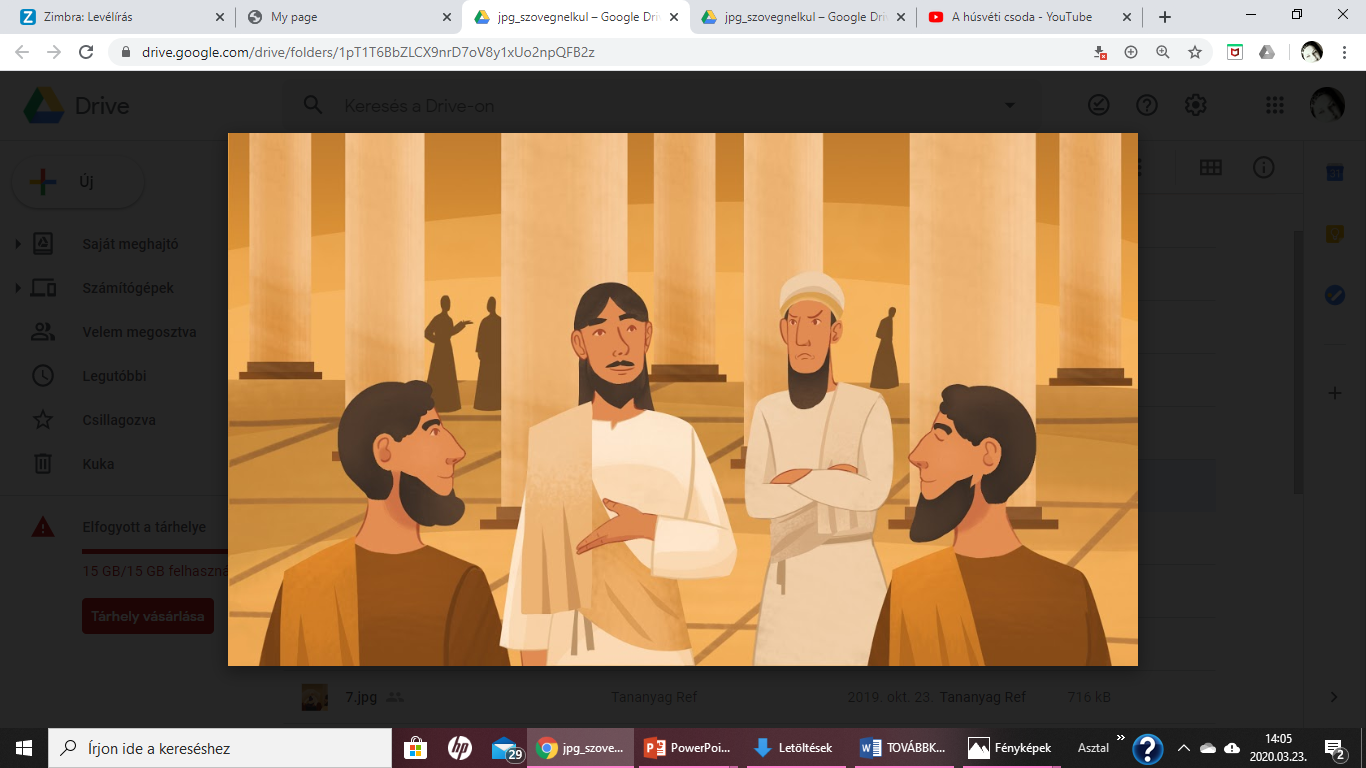 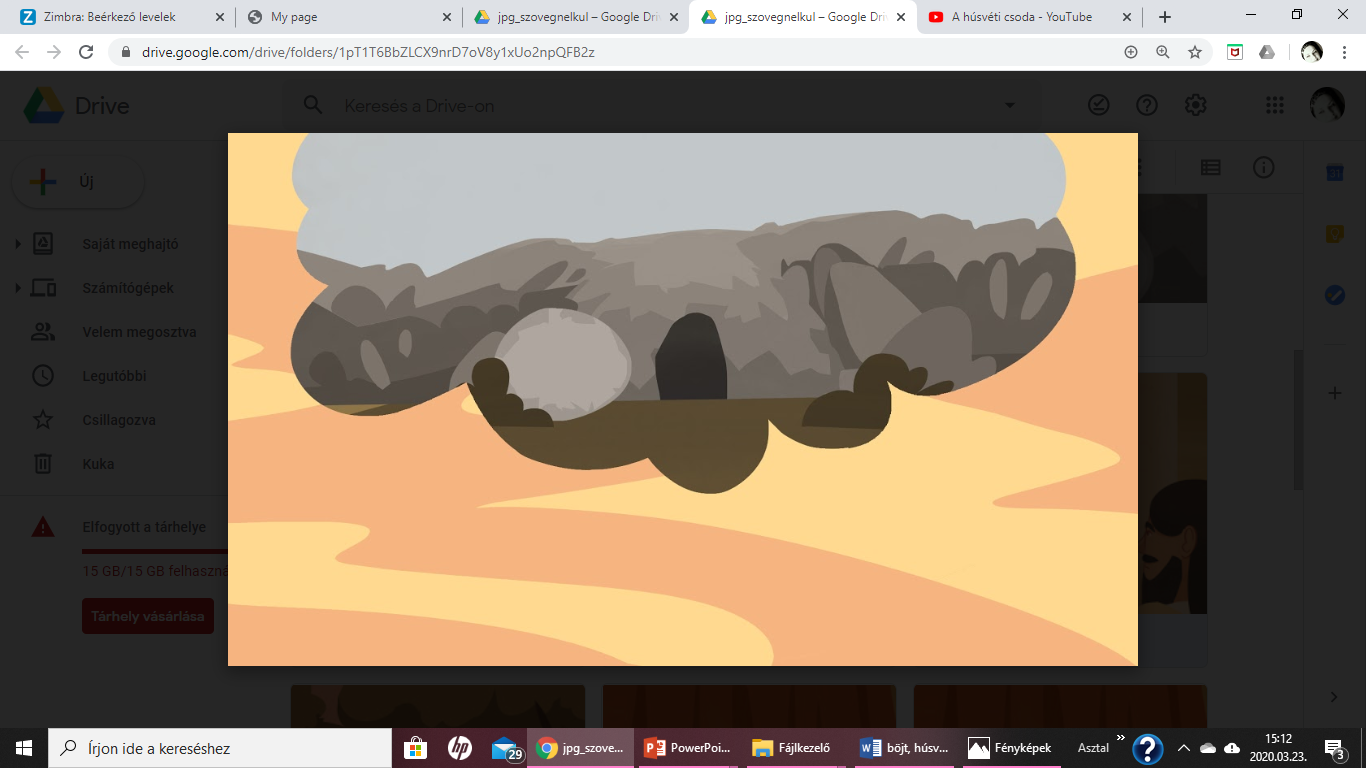 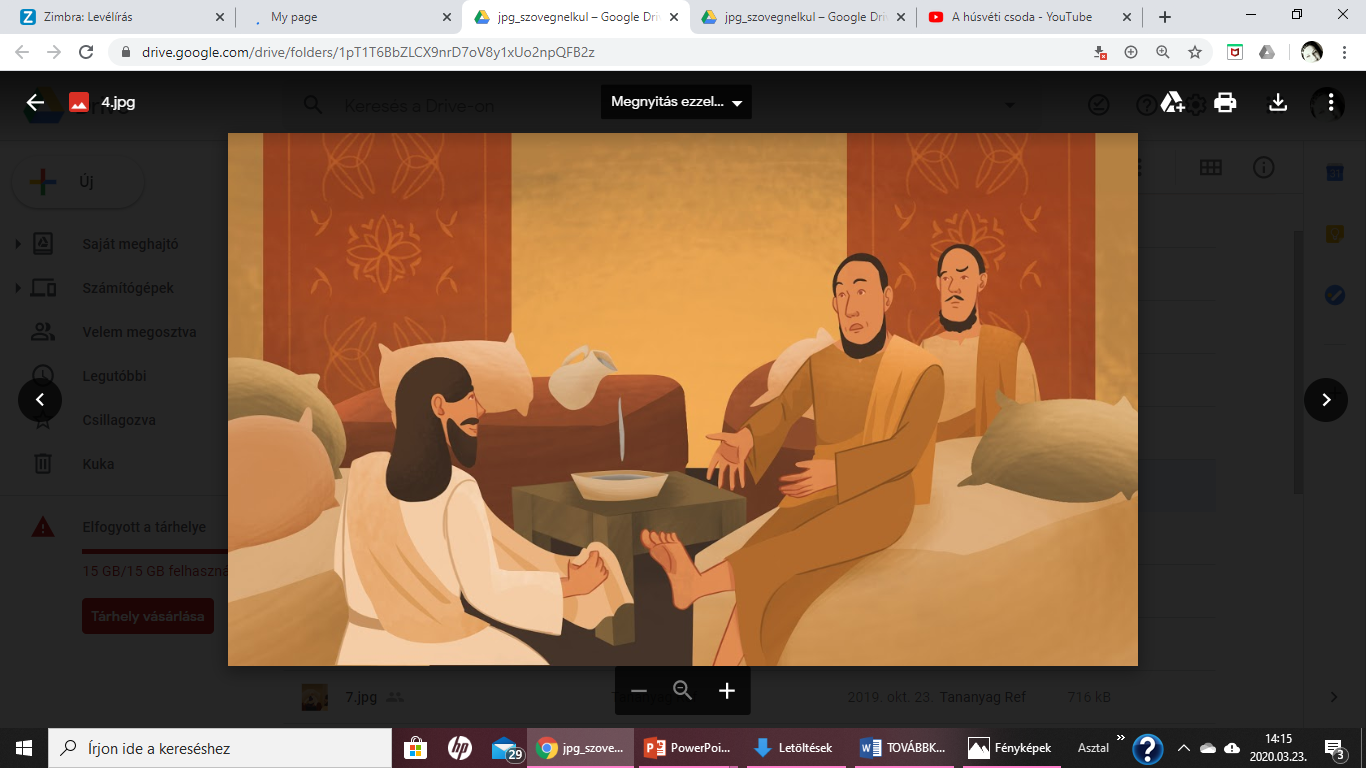 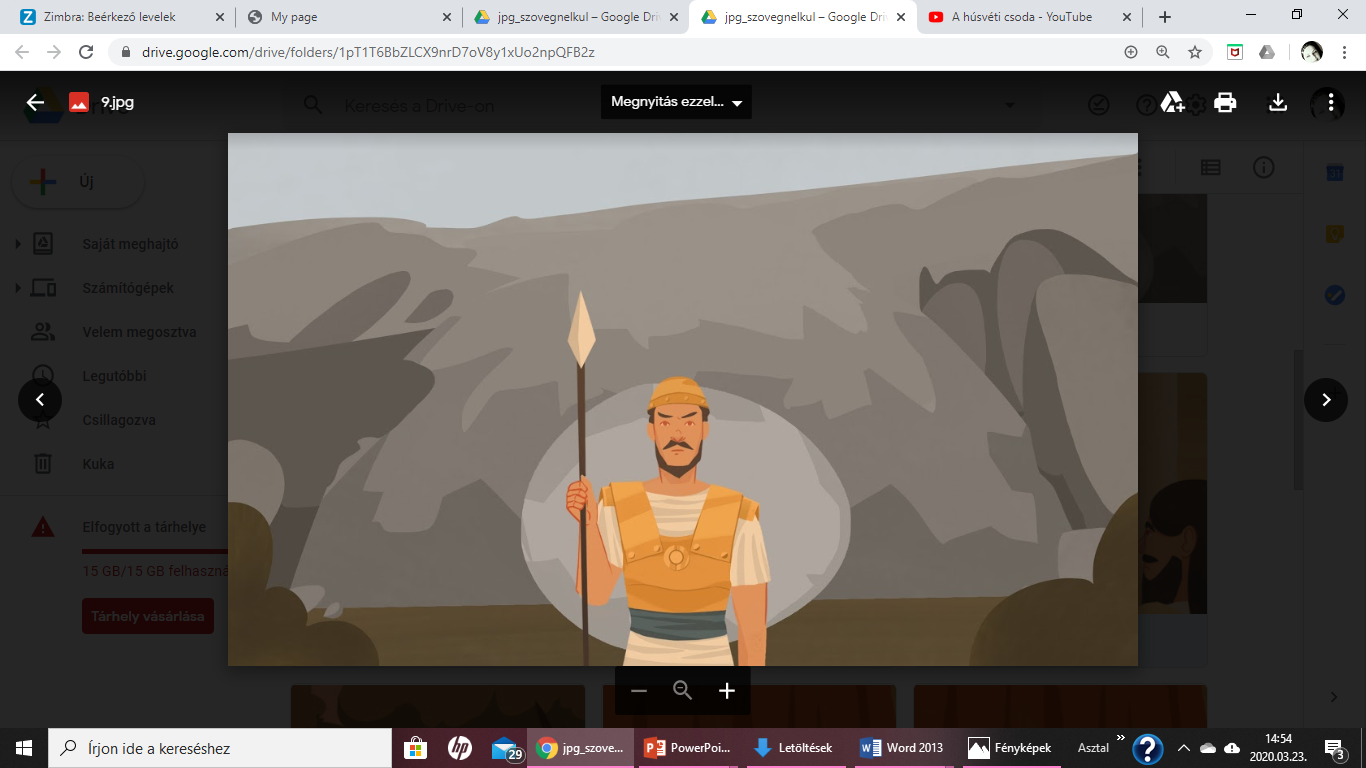 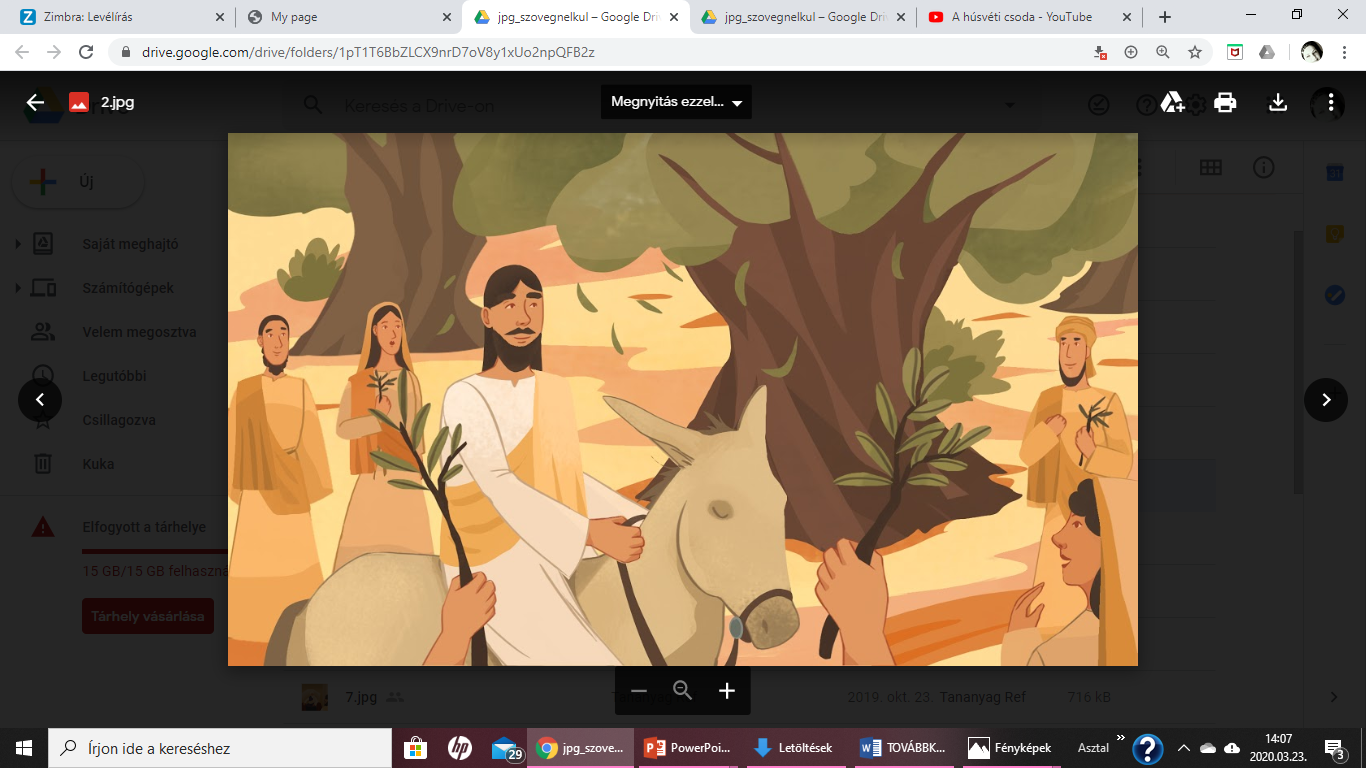 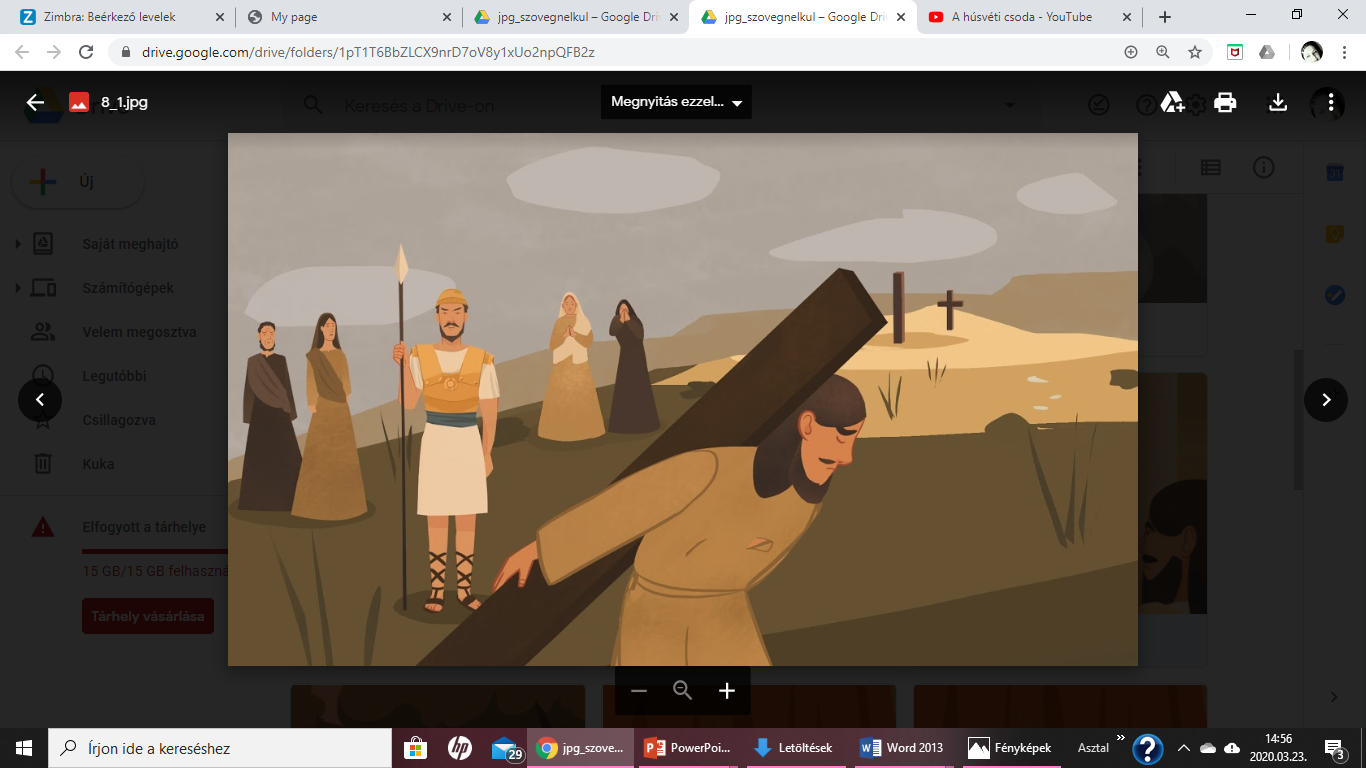 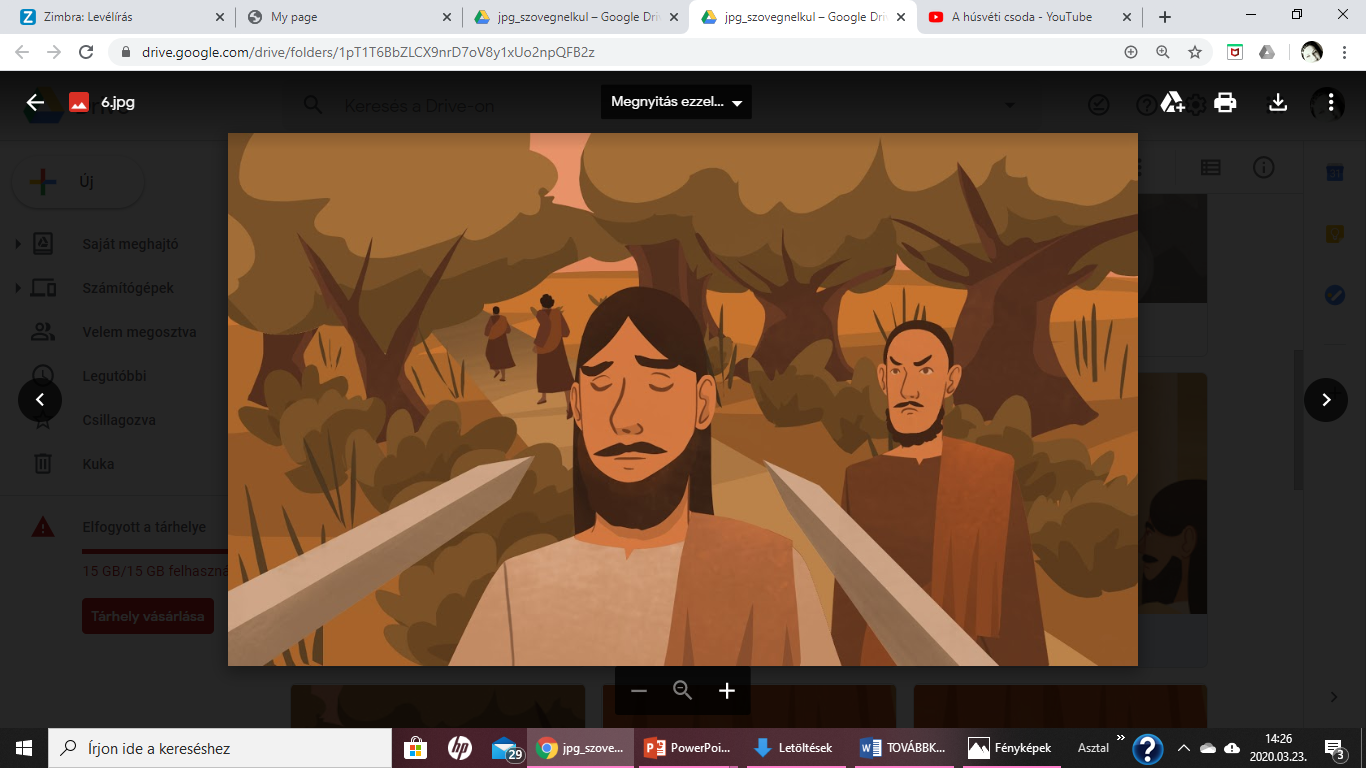 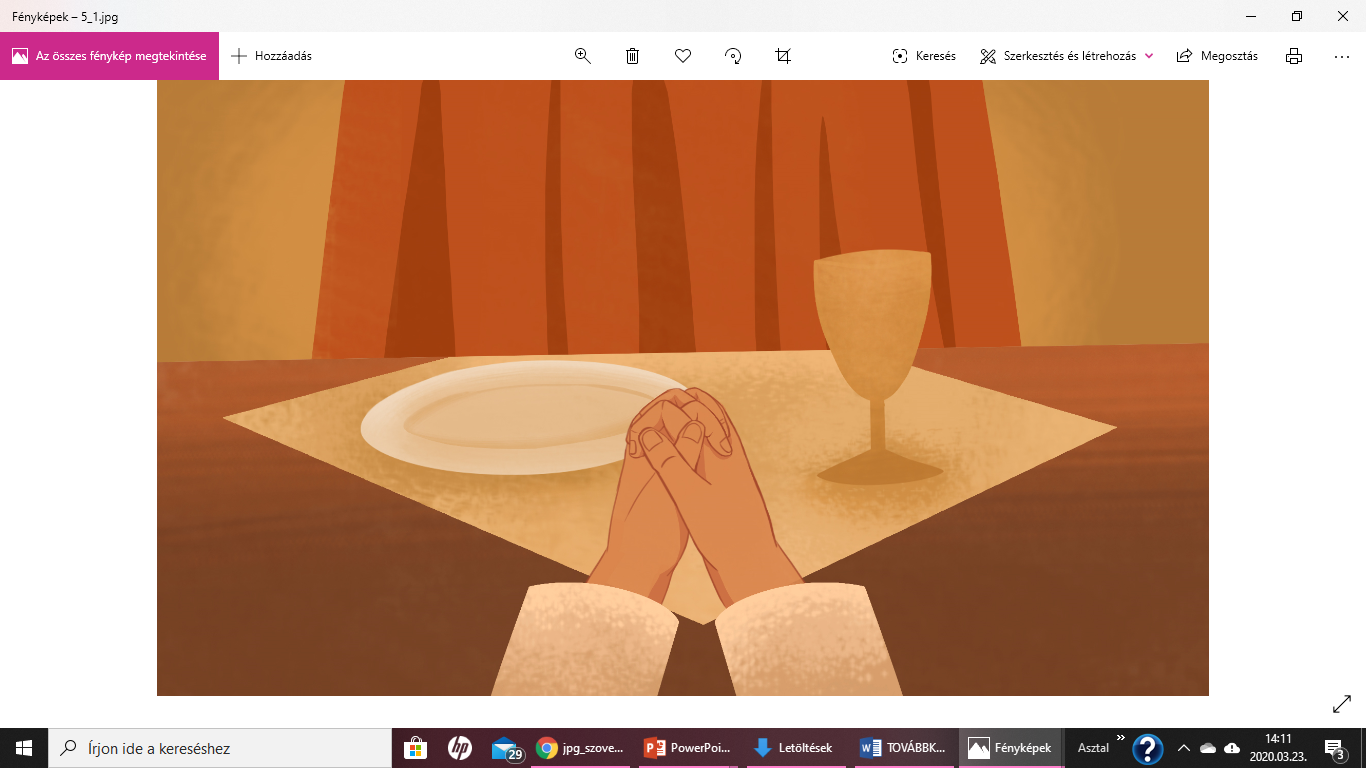 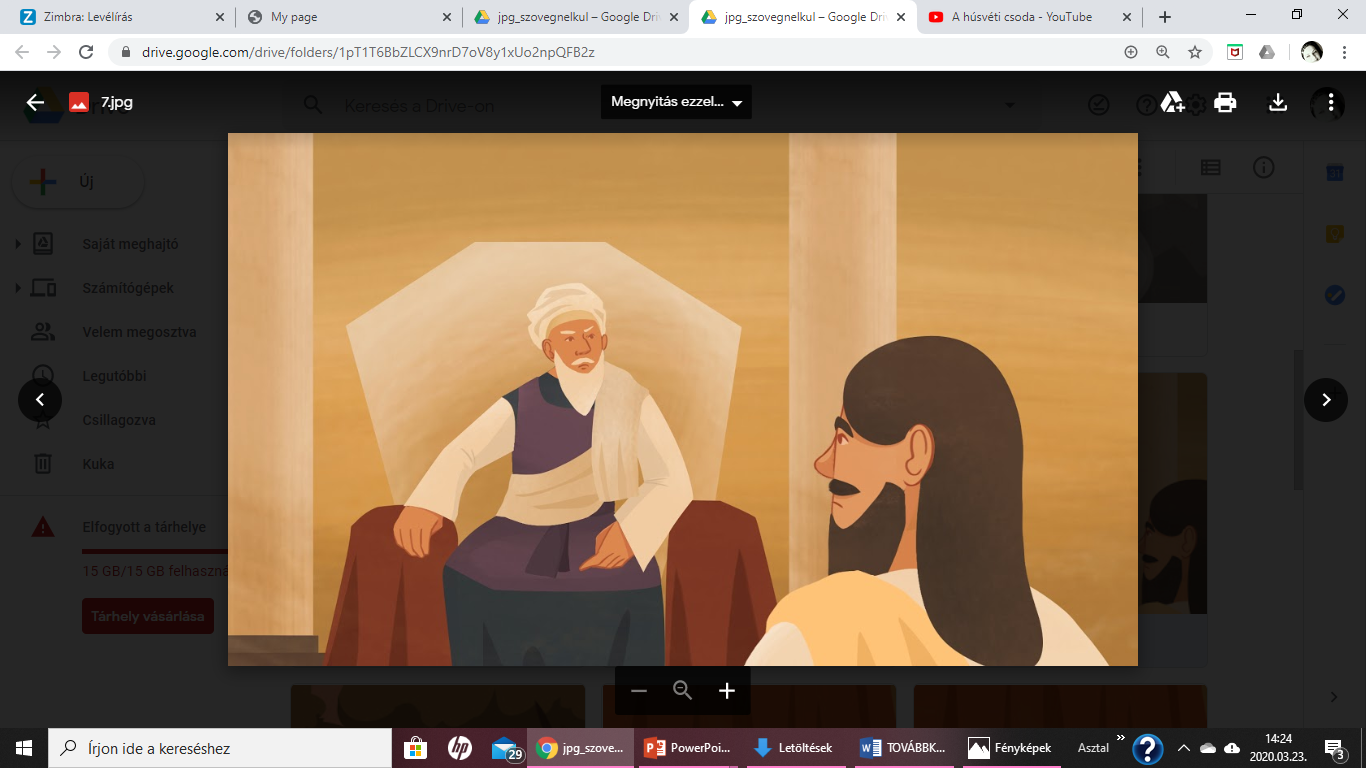 FELTÁMADT.
Tanított, gyógyított, csodákat tett.
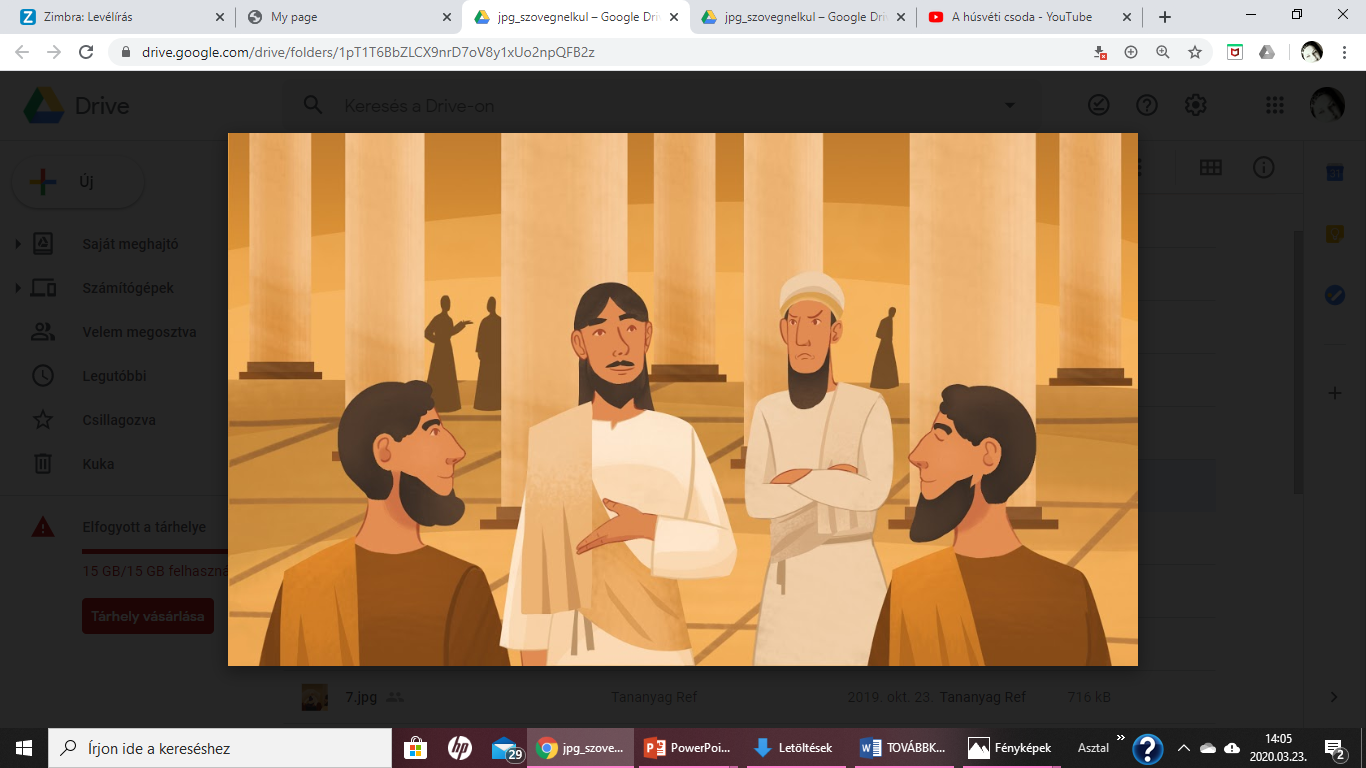 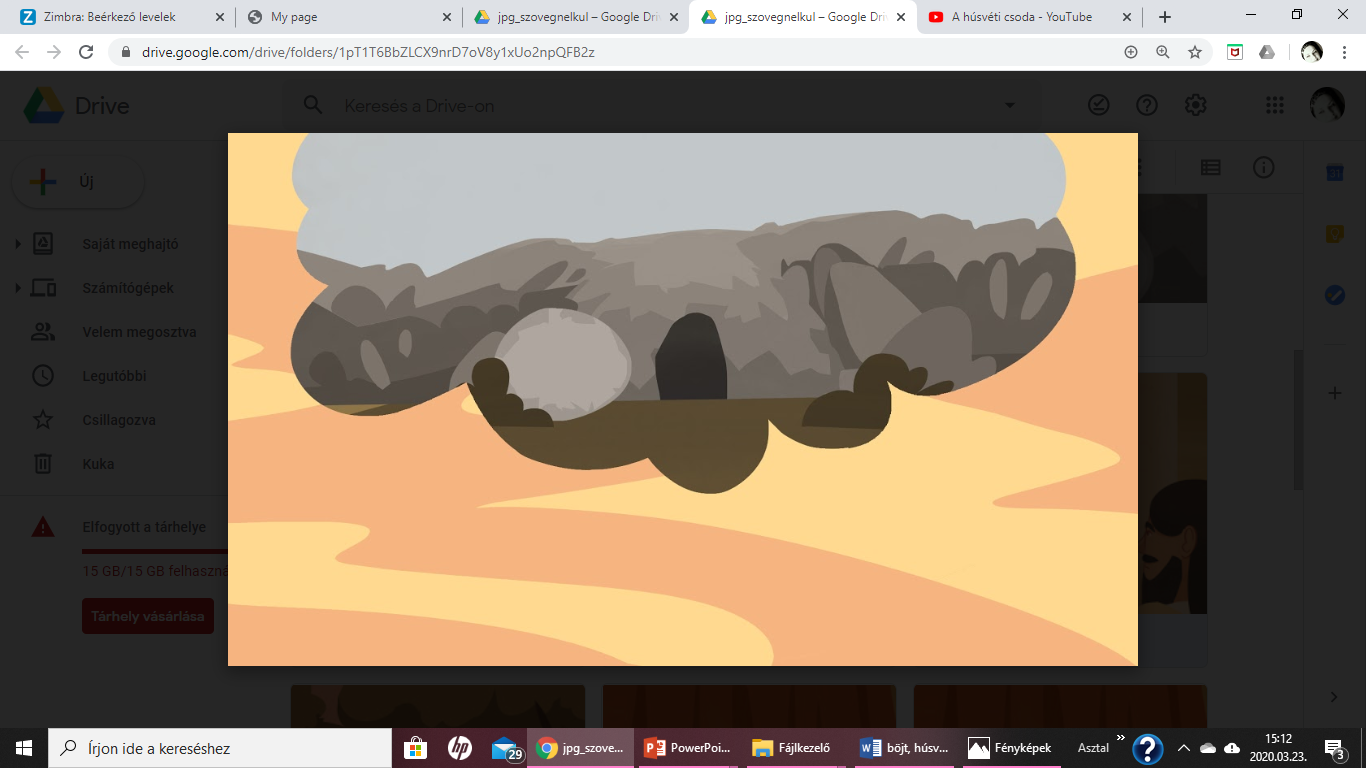 JÉZUS 
ÚTJA
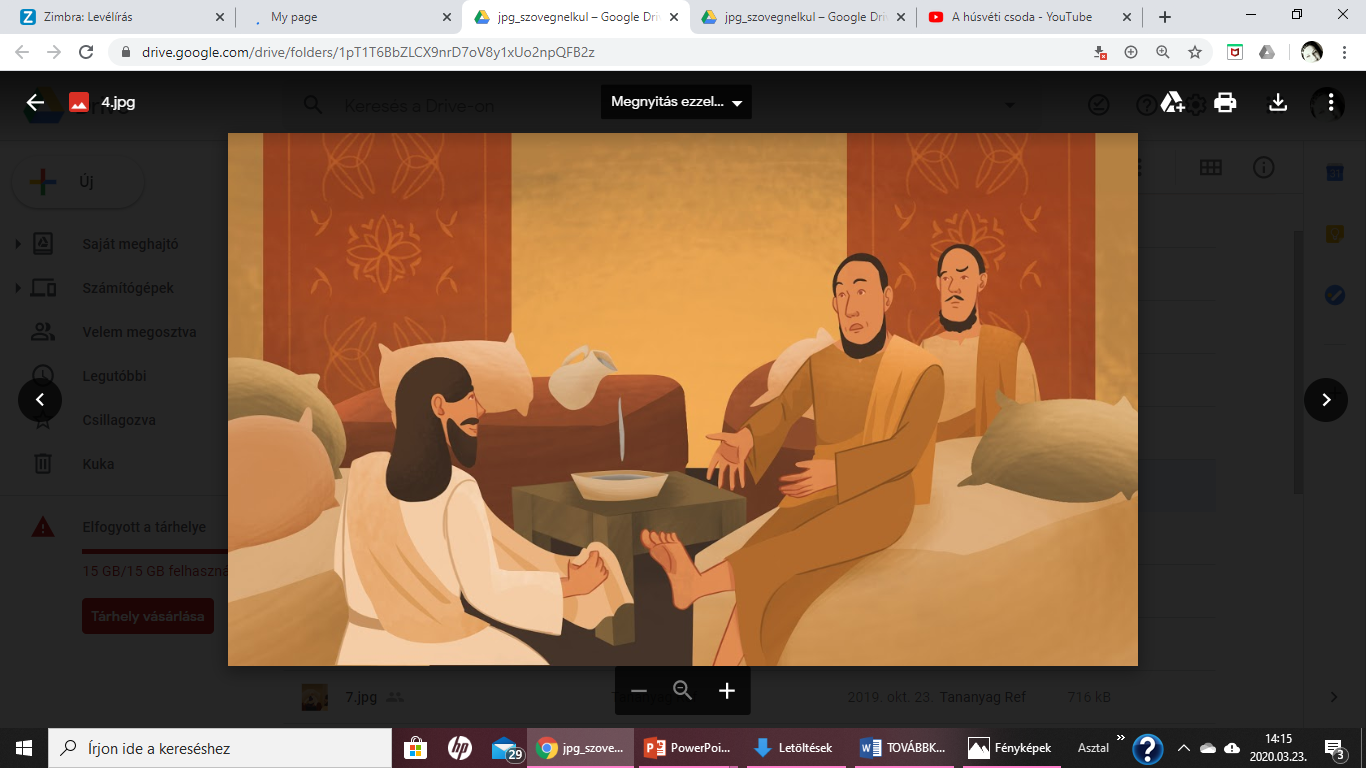 Megmosta a tanítványok lábát.
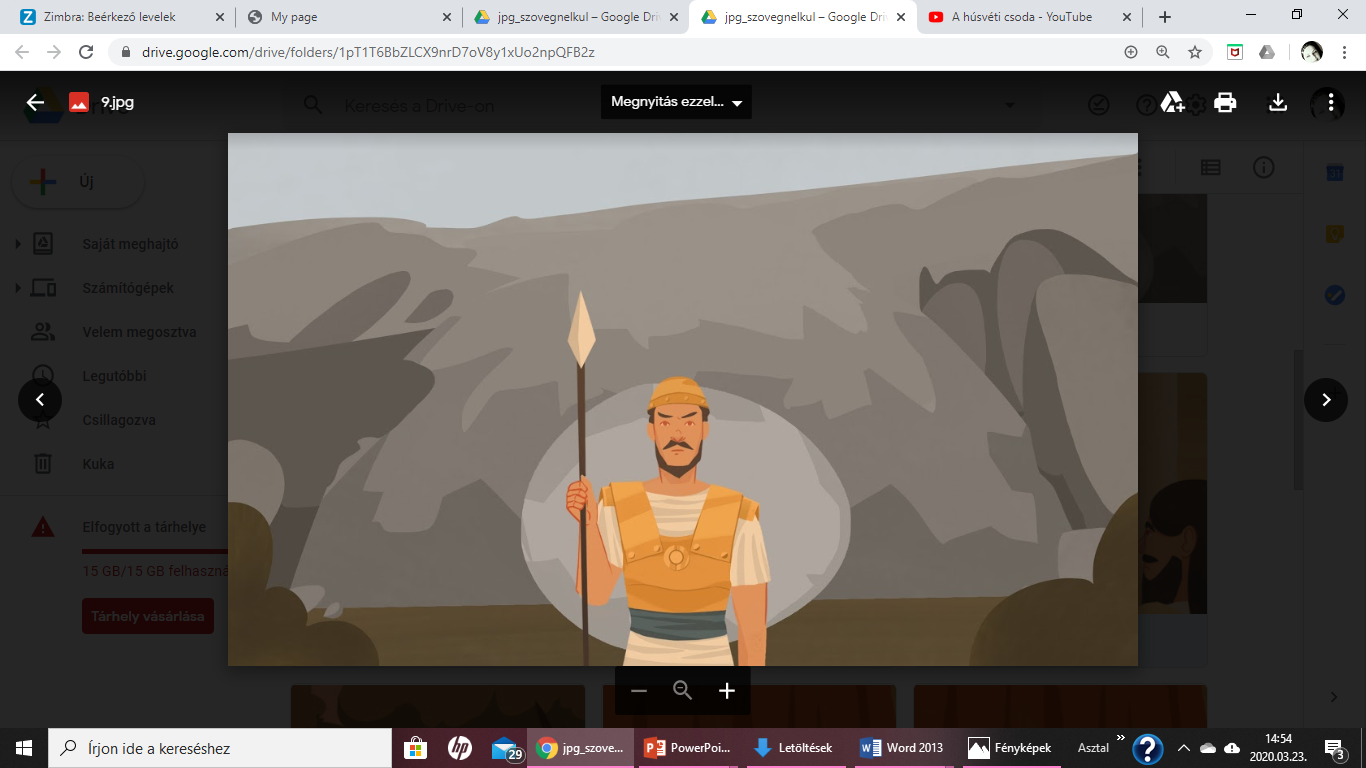 Meghalt és eltemették.
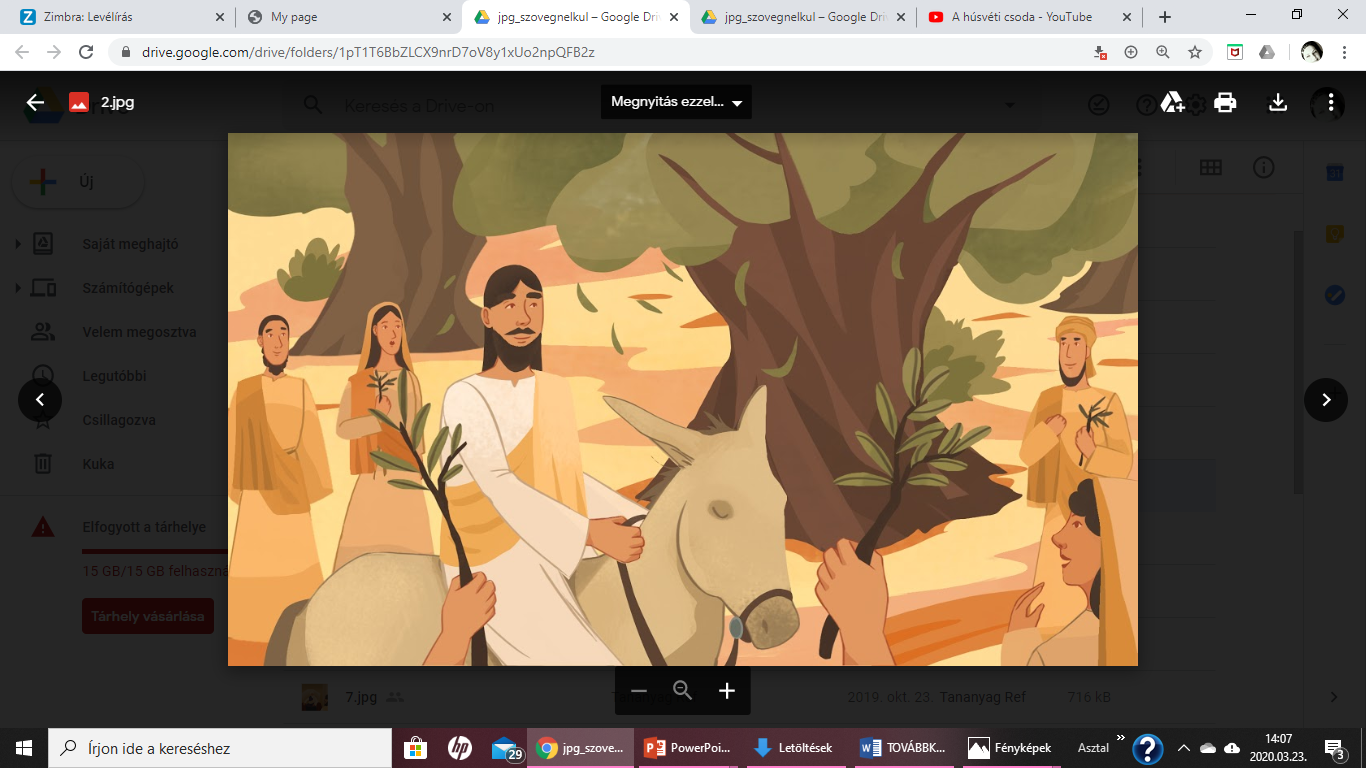 Jeruzsálembe 
bevonult.
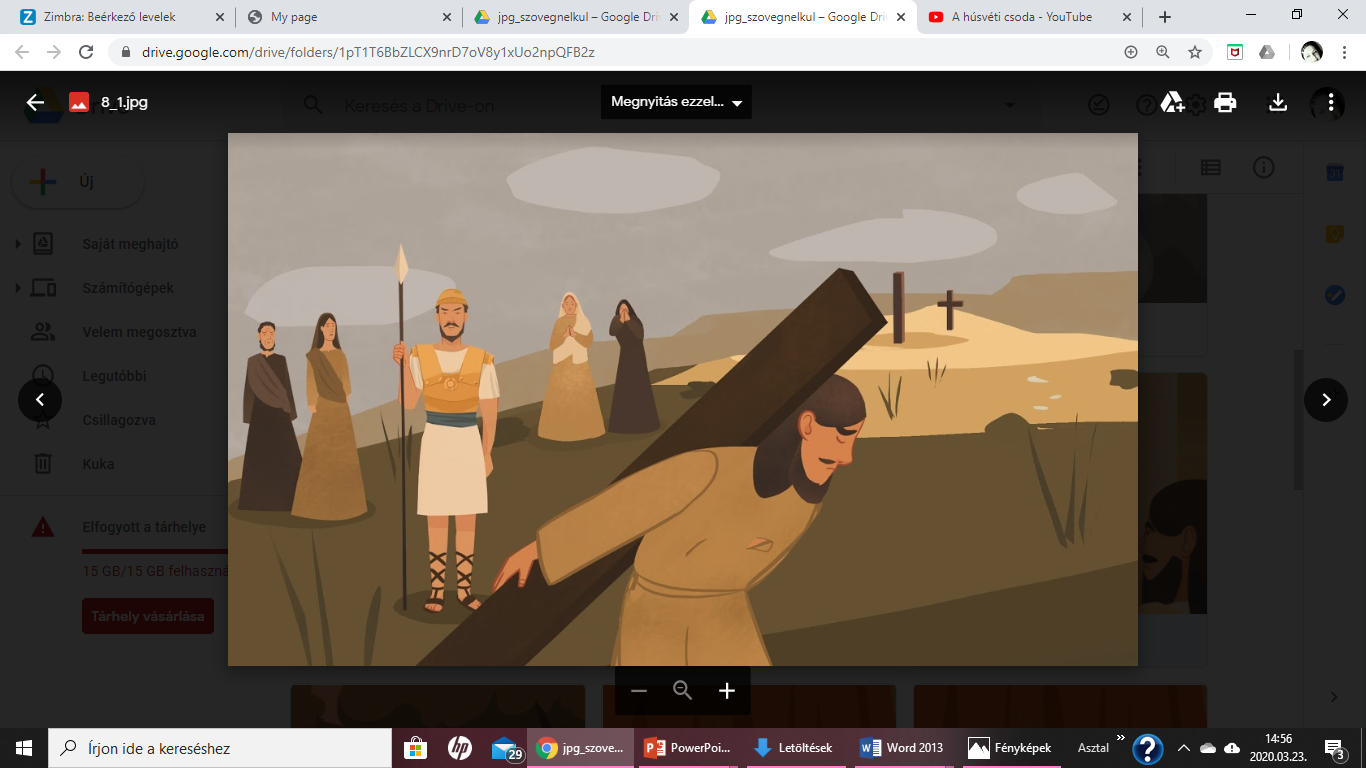 Szenvedett a kereszten.
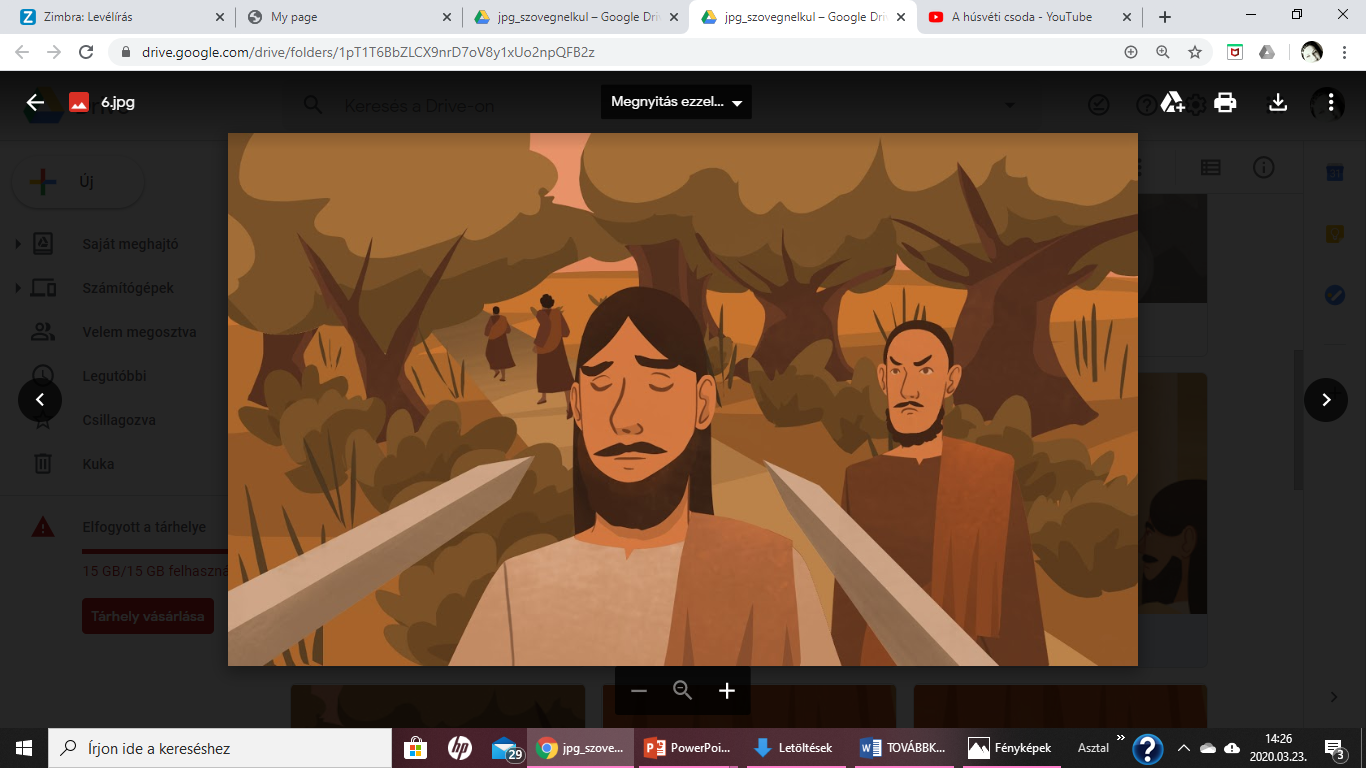 Letartóztatták.
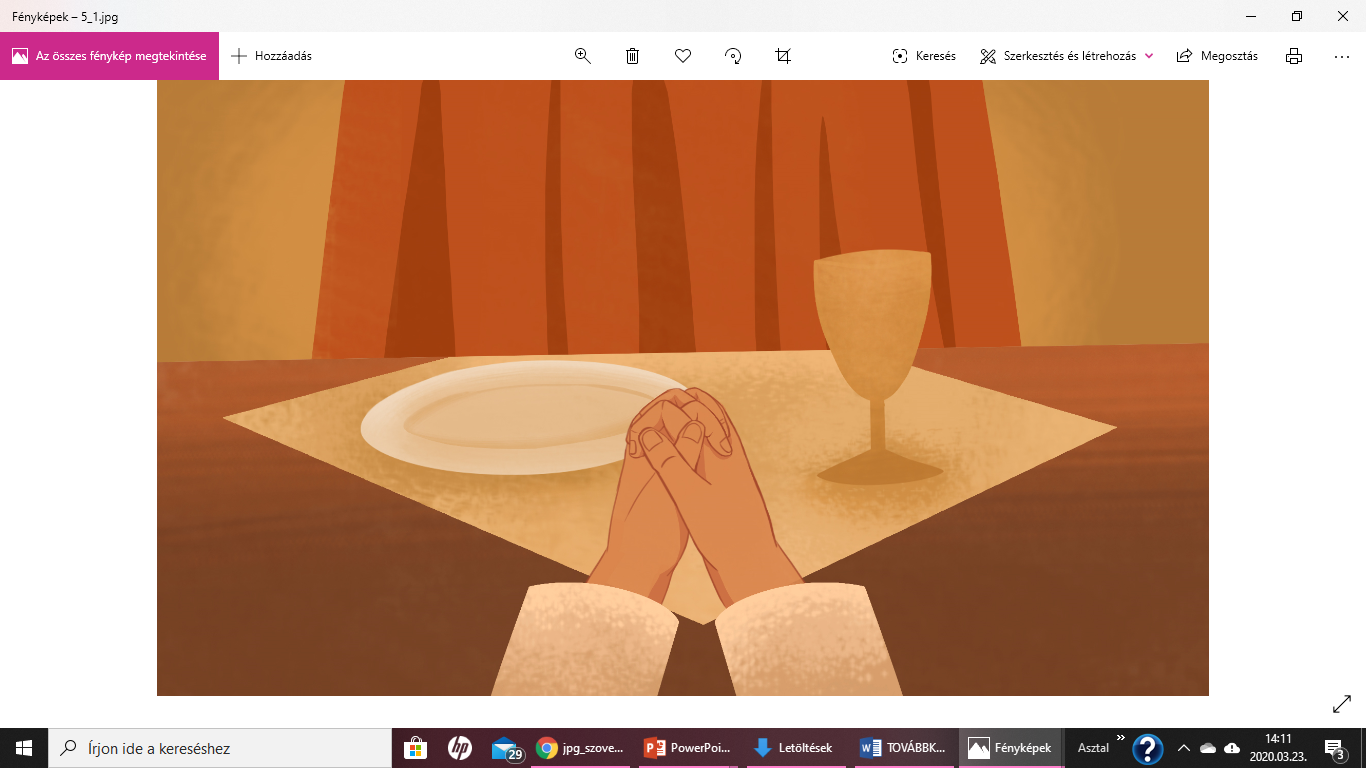 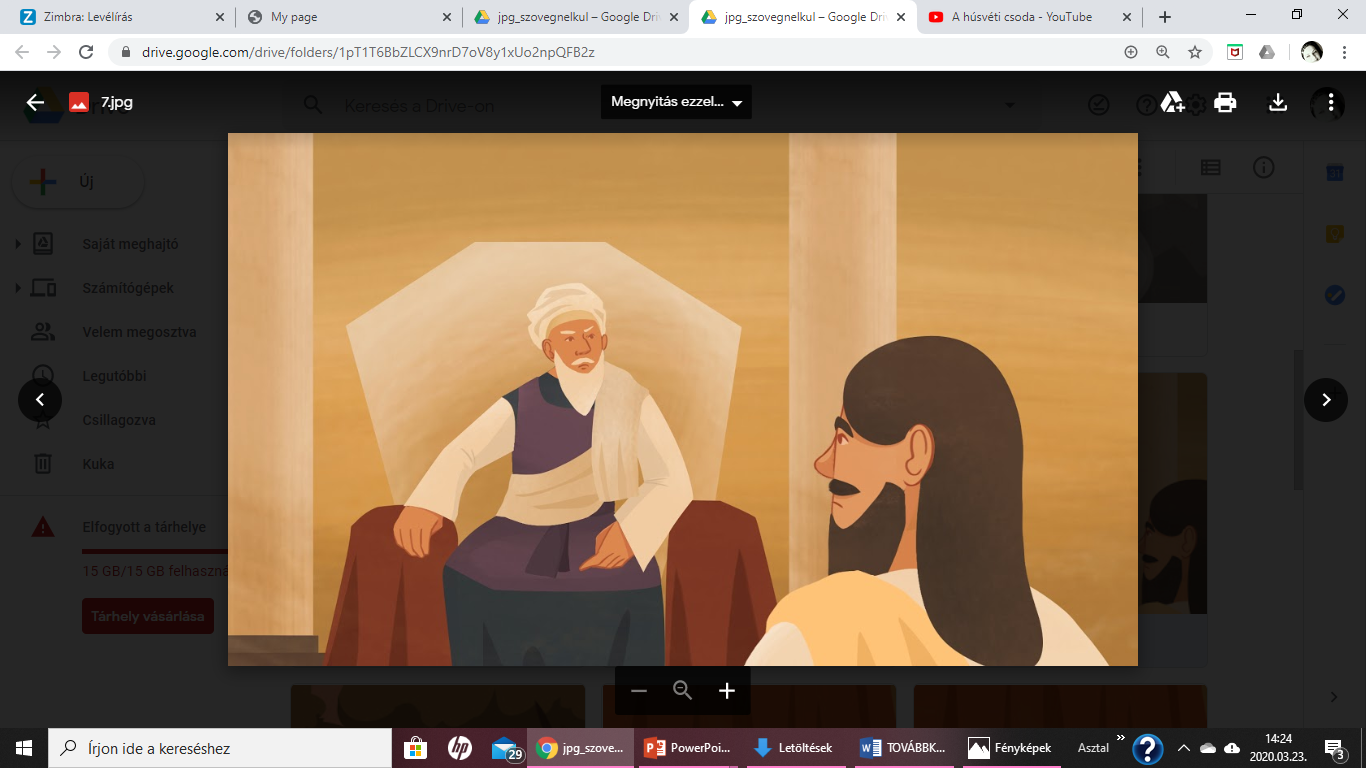 Ünnepi vacsorát tartott.
Elítélték.
Felidéztük a nagyhét eseményeit. De mi is történt Jézus földi élete utolsó napjának kezdetén? A mai órán erről lesz szó.
Olvasd el az alábbi szöveget! 
Tegyél fel szóban kérdéseket a mondatokra úgy, hogy a vastagon kiemelt szavak legyenek a válaszok!
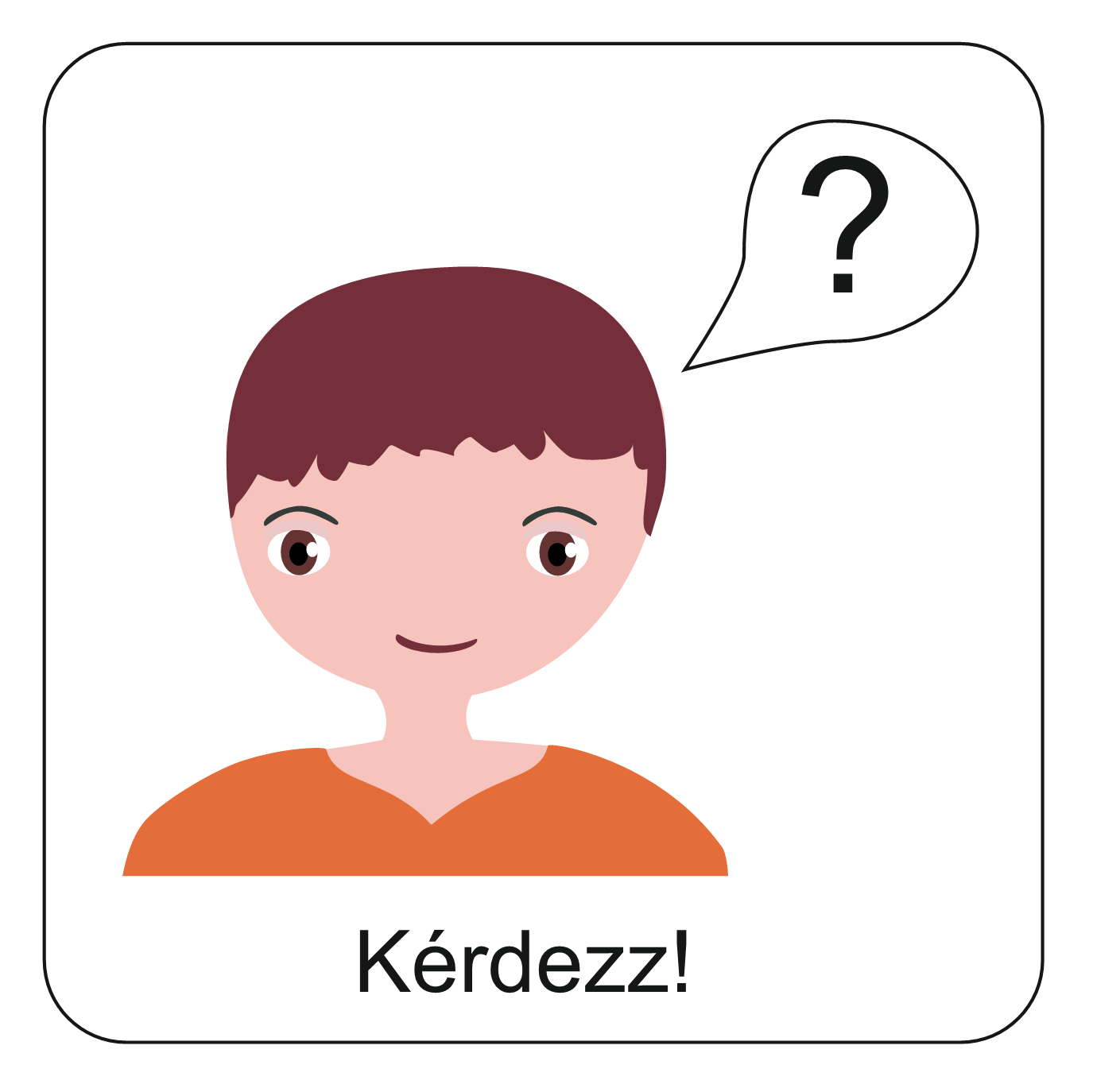 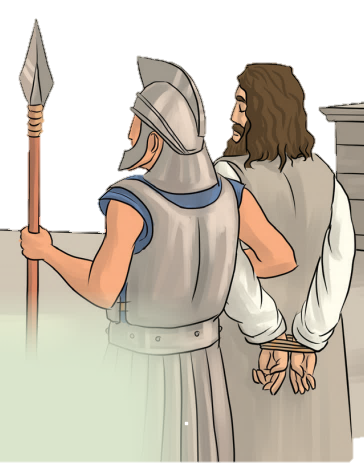 1. Jézust megkötözve a római helytartó elé vitték. 
2. Neki volt joga ítéleteket hozni. 
3. A római helytartó neve: Pilátus.
4. Pilátus kihallgatta Jézust, de nem találta bűnösnek.
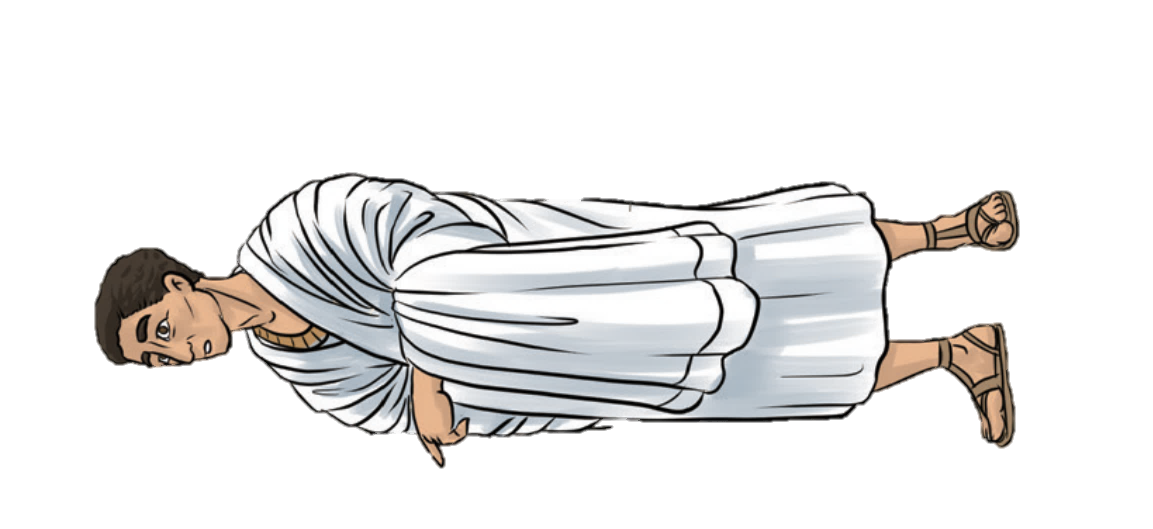 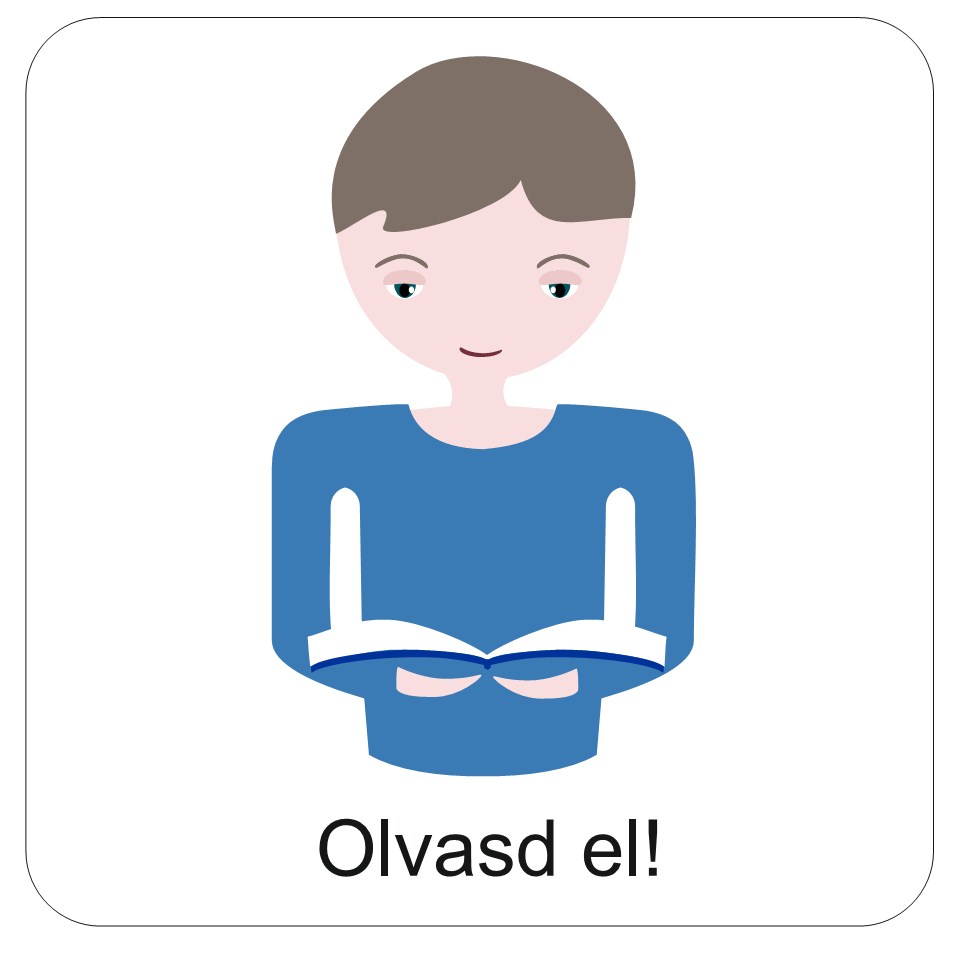 Mit tegyek? 
…
Megvan! Minden nagy ünnepen szabadon szoktam engedni egy elítéltet, akit a nép kíván. Van ugyan egy nevezetes rab: Barabbás.
De ma Jézust fogom ajánlani!
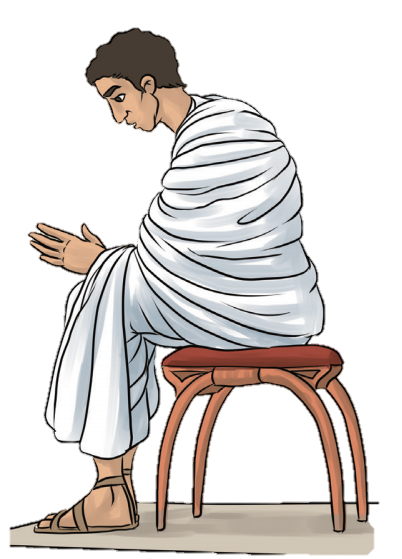 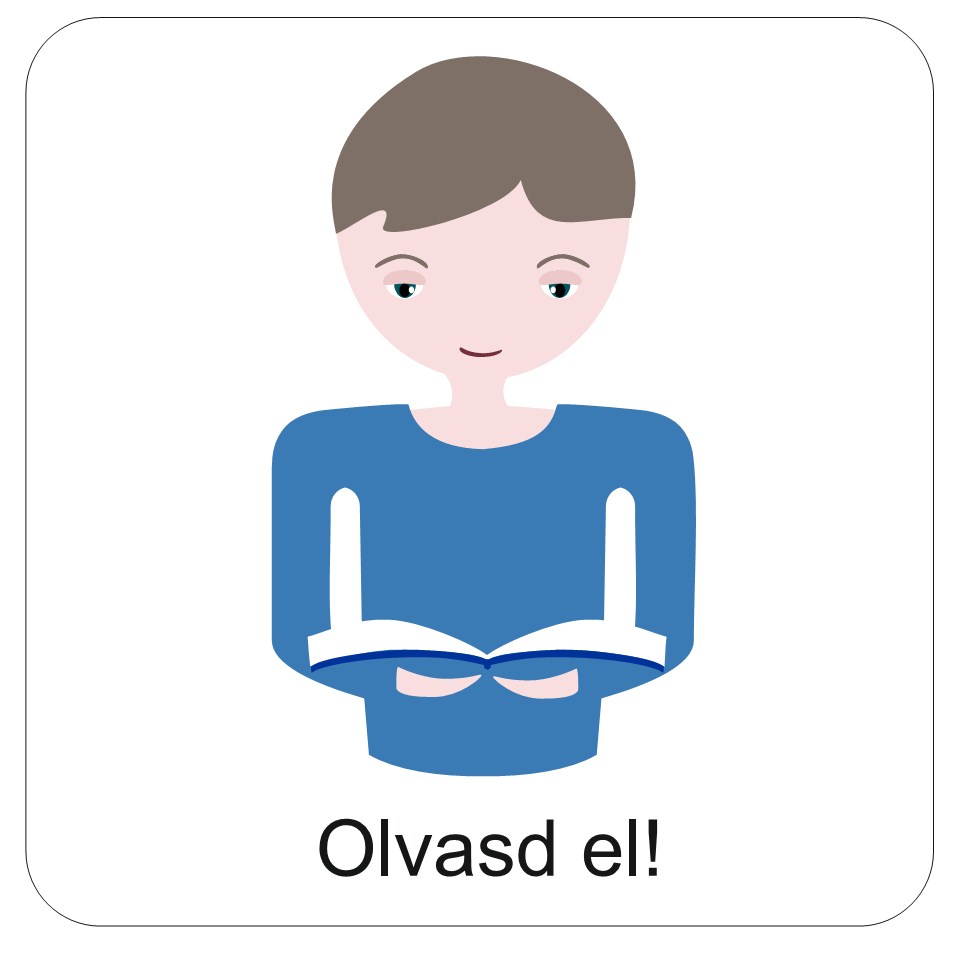 BARABBÁST!
BARABBÁST!
BARABBÁST!
Kit bocsássak el szabadon?
Barabbást vagy Jézust?
BARABBÁST!
BARABBÁST!
BARABBÁST!
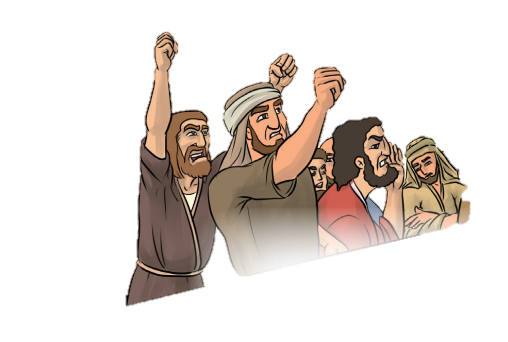 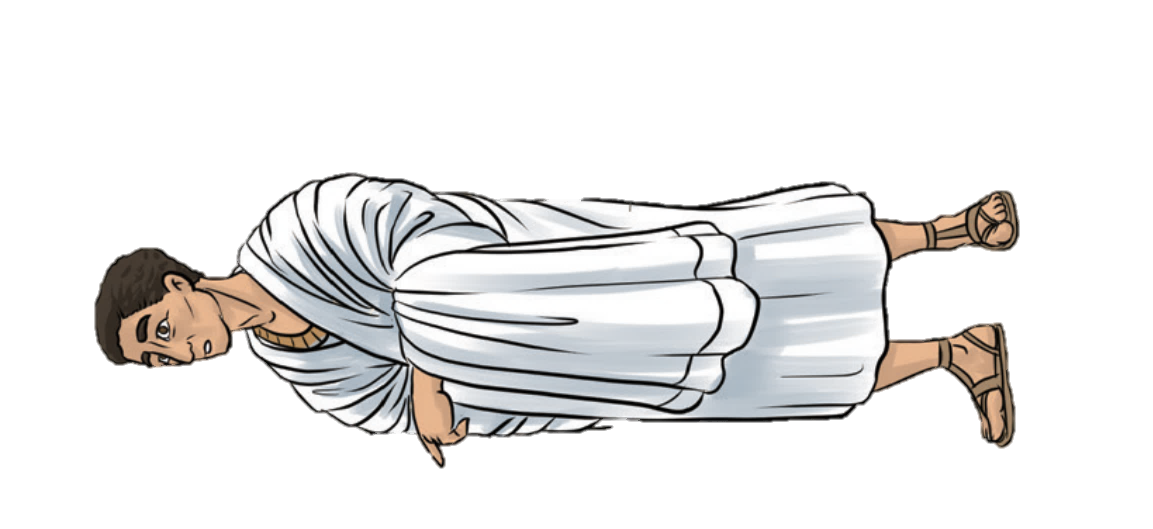 BARABBÁST!
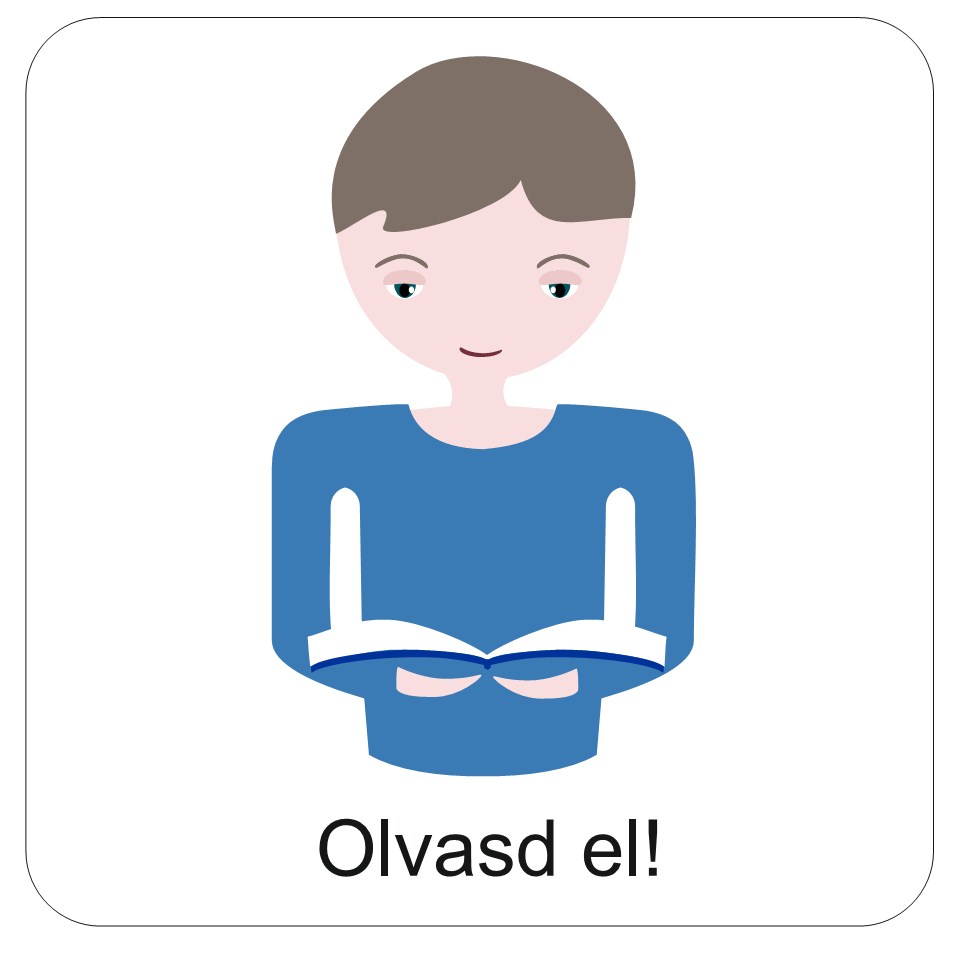 KERESZTRE VELE!
KERESZTRE VELE!
KERESZTRE VELE!
KERESZTRE VELE!
Mit tegyek akkor Jézussal, akit Krisztusnak mondanak?
KERESZTRE VELE!
KERESZTRE VELE!
KERESZTRE VELE!
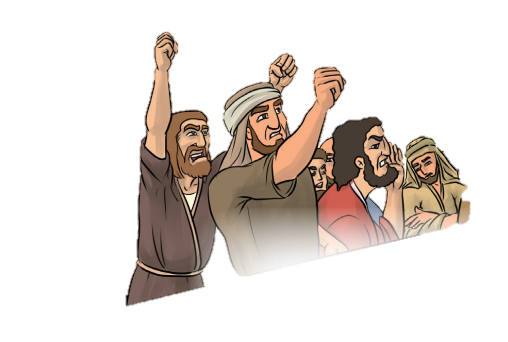 KERESZTRE VELE!
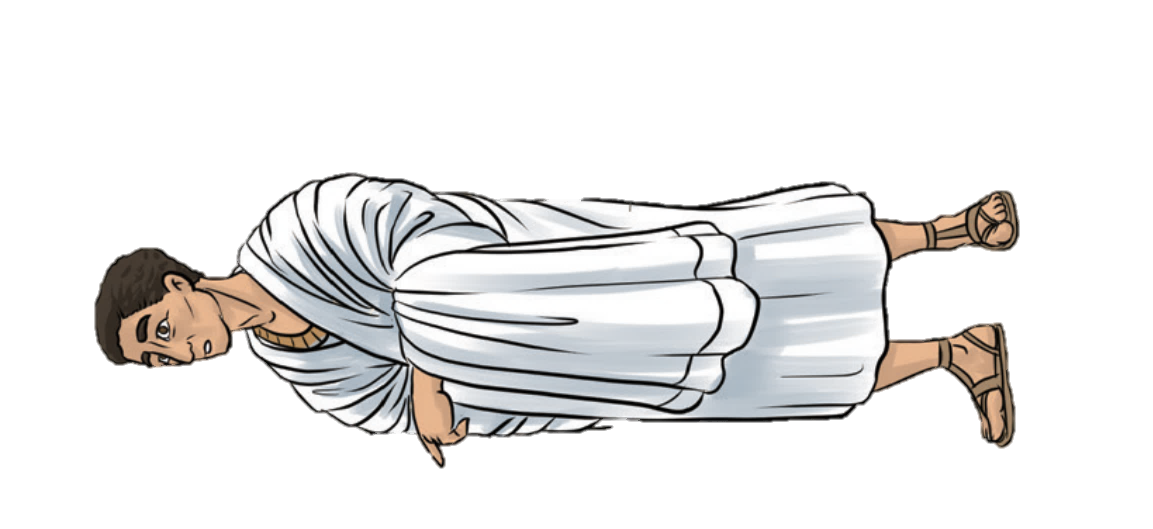 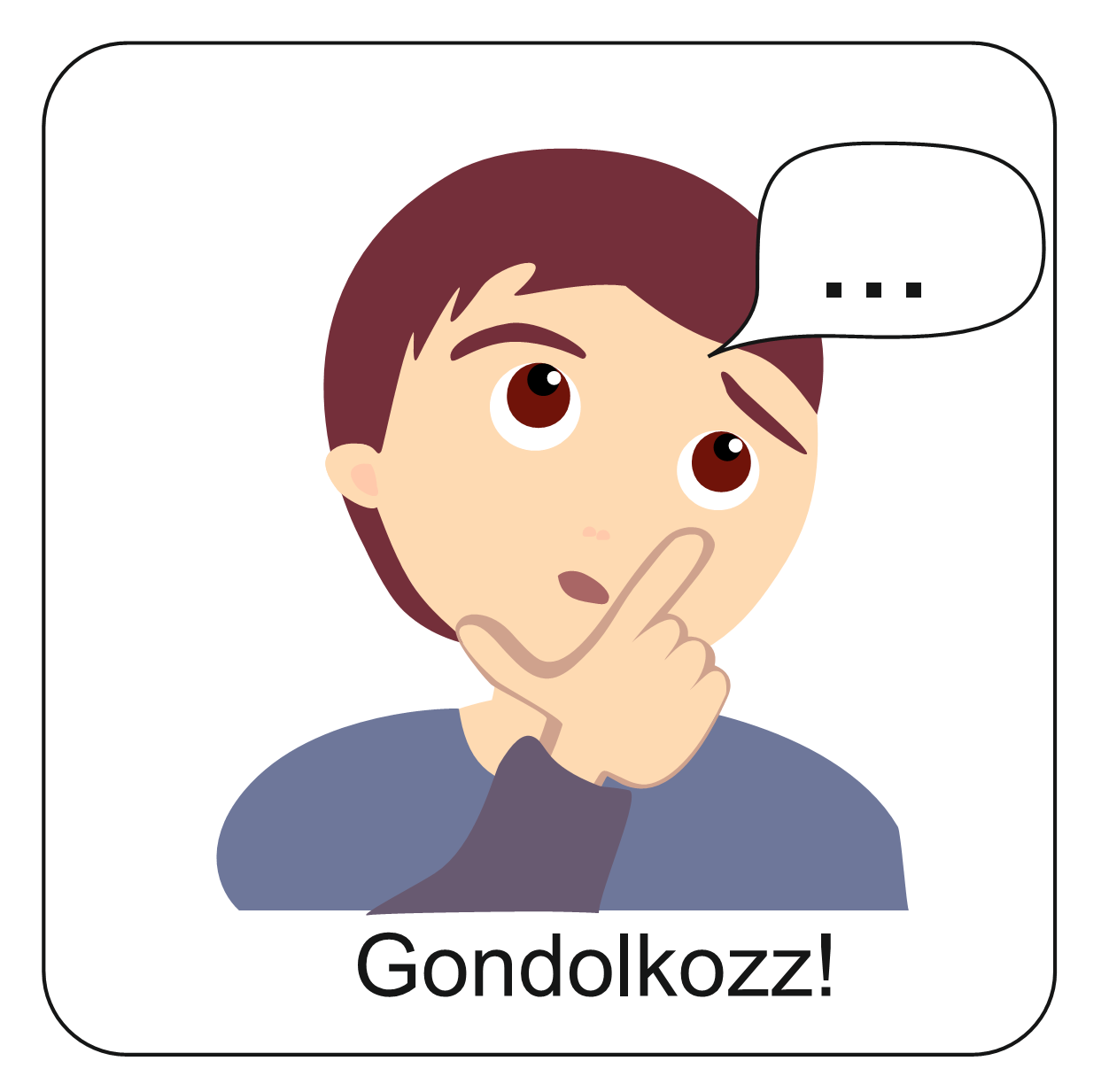 Miért akarta a tömeg, hogy Pilátus keresztre küldje Jézust?
Mit gondolsz?
Ide kattintva egy IGAZ-HAMIS feladat segítségével ellenőrizni tudod a válaszaidat! 
Többször is megpróbálhatod!
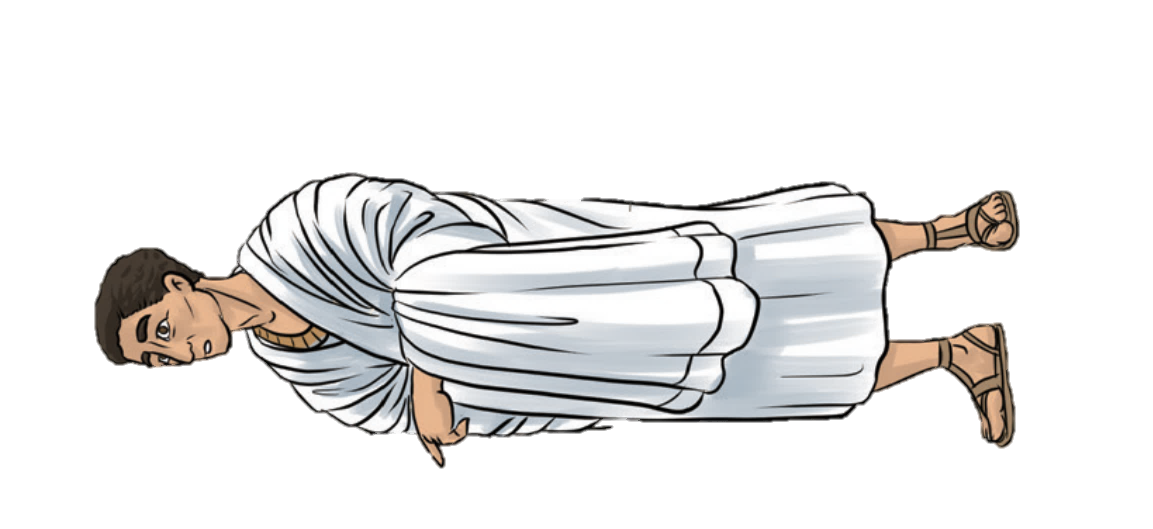 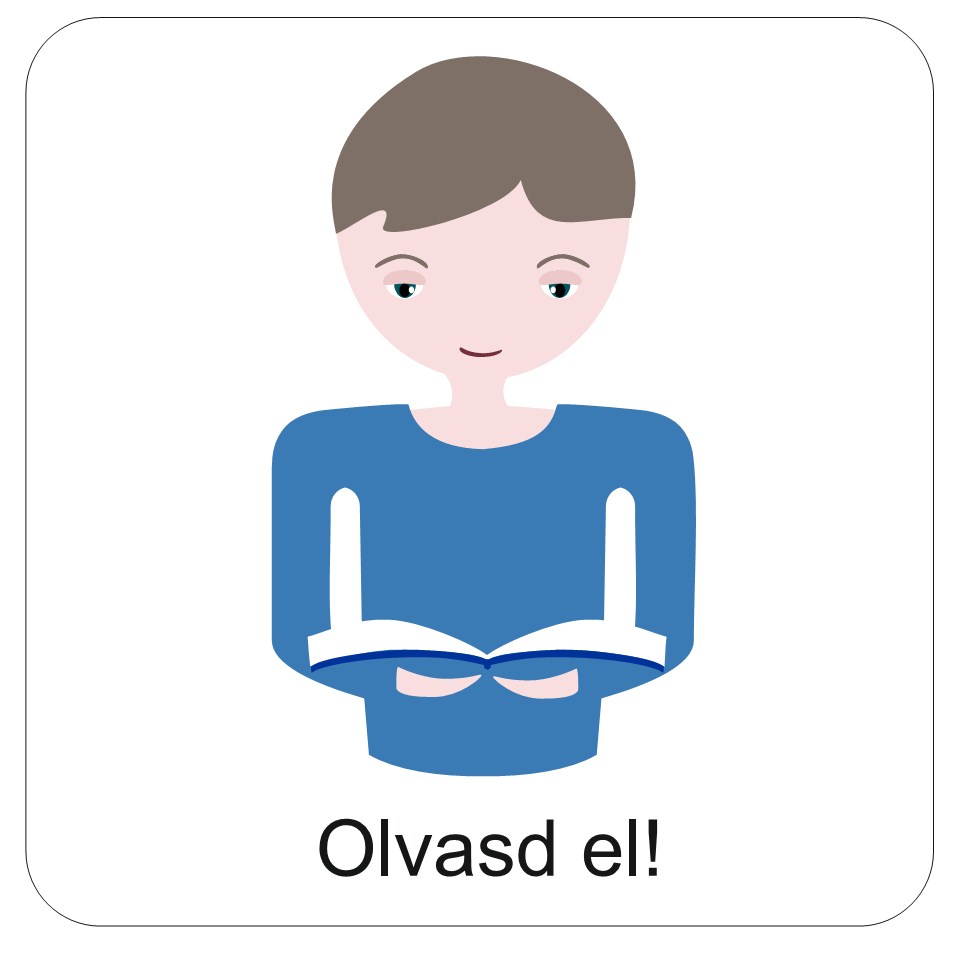 Mosom kezeimet!
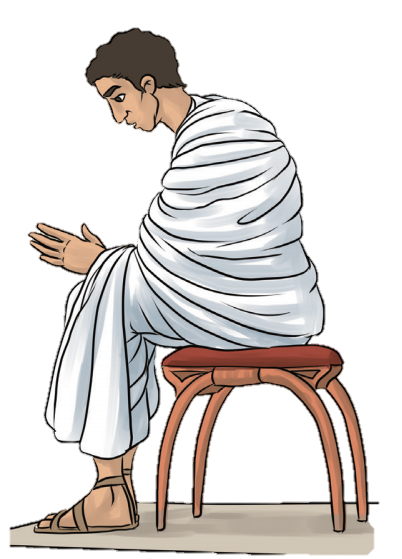 Pilátus, látva, hogy semmit sem tehet, sőt a lázongó nép egyre veszélyesebb, így szólt:
– Ártatlan vagyok ennek az igaz embernek a halálában! – azzal a nép szeme láttára megmosta a kezét, majd átadta Jézust a katonáknak.
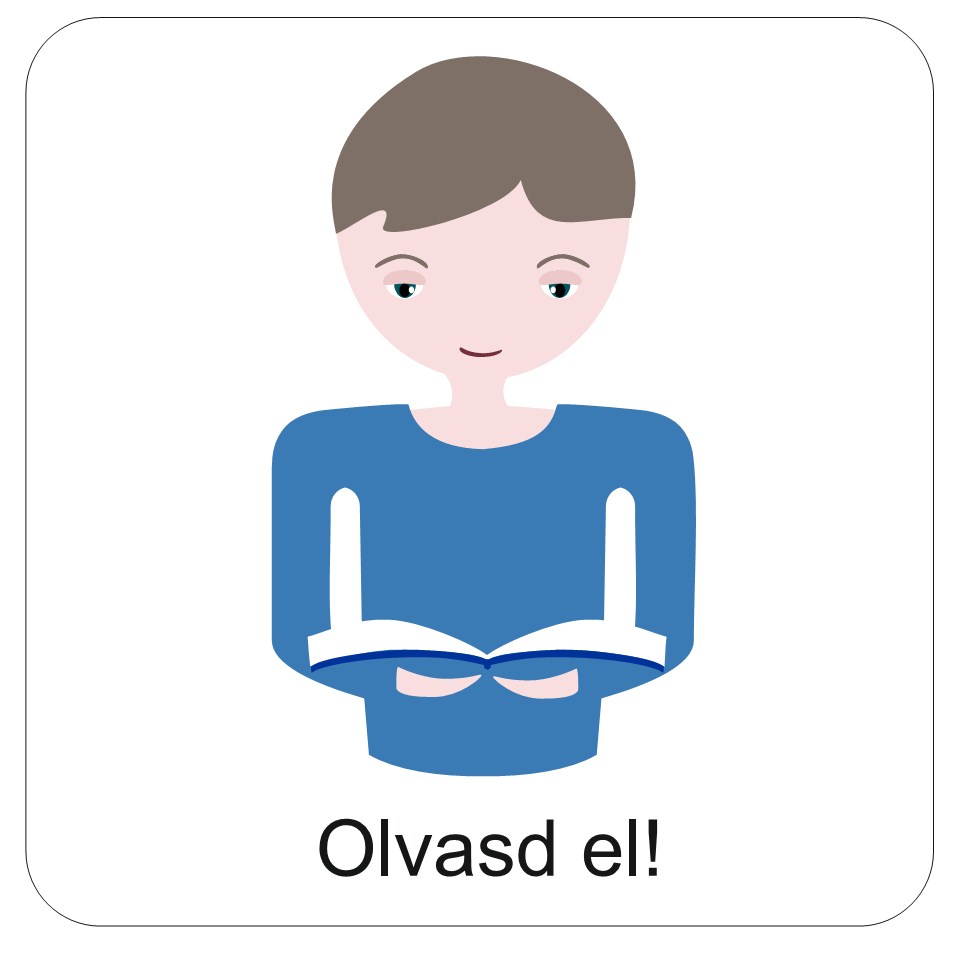 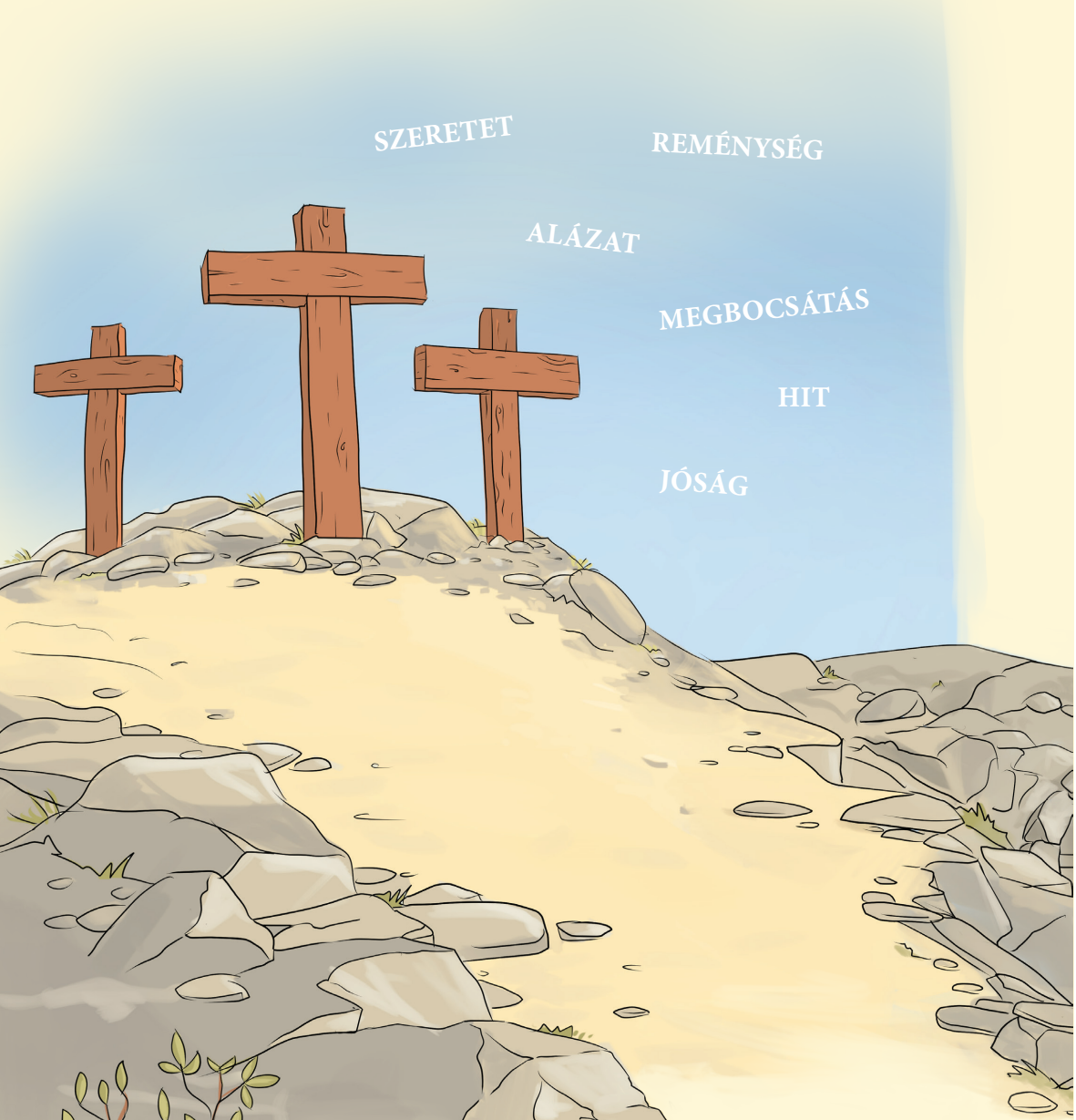 A tömeget a harag, a düh, a féltékenység, irigység, csalódottság irányította.
A rajzon elolvashatod, hogy Jézust engedelmességének a hátterében mi állt.
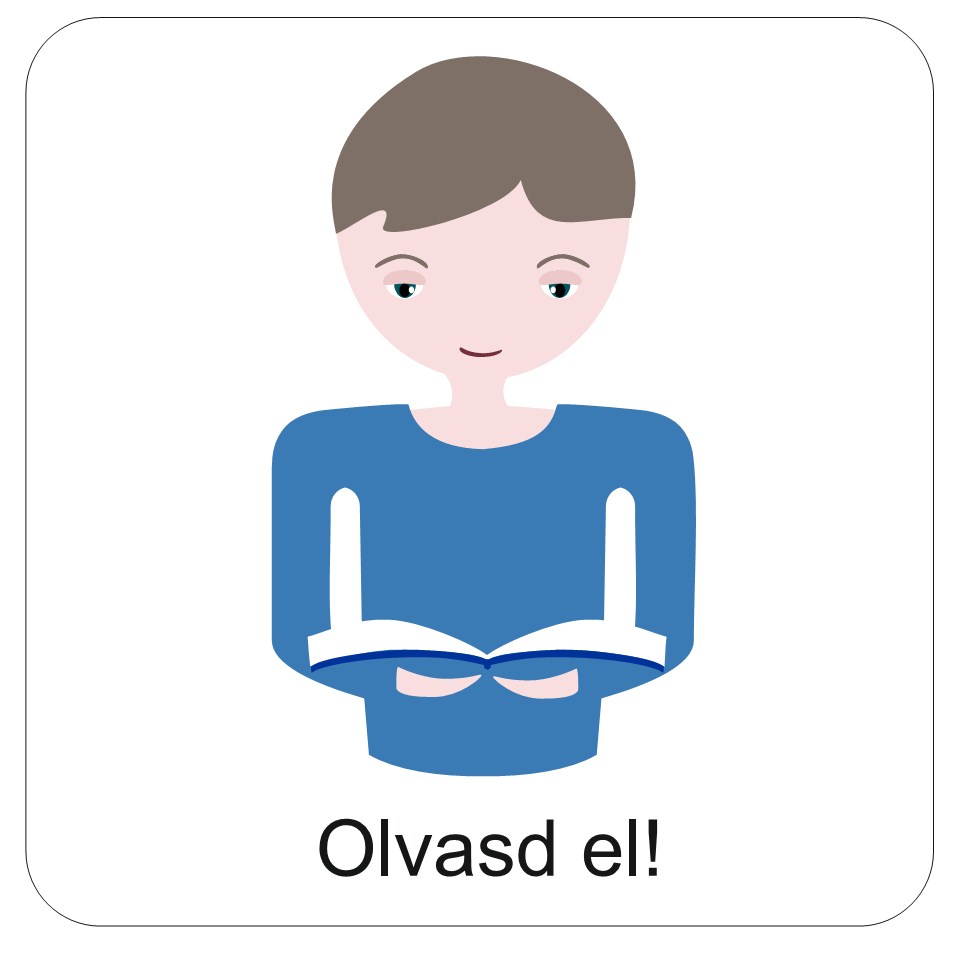 Jézus nem lett olyan politikai király, aki fegyverekkel és erőszakkal magához ragadja a hatalmat.
Jézus az életünk királya, Aki erőt ad ahhoz, hogy a
SZERETET, REMÉNYSÉG, ALÁZAT, MEGBOCSÁTÁS, HIT, JÓSÁG uralkodjon el rajtunk.
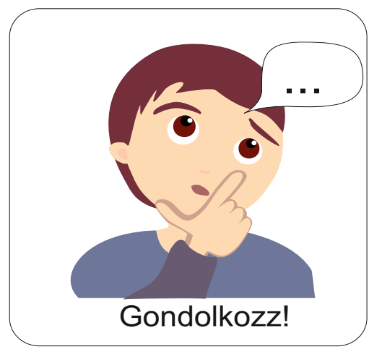 Tedd próbára a tudásodat! Ide kattintva oldj meg 2 feladatot!
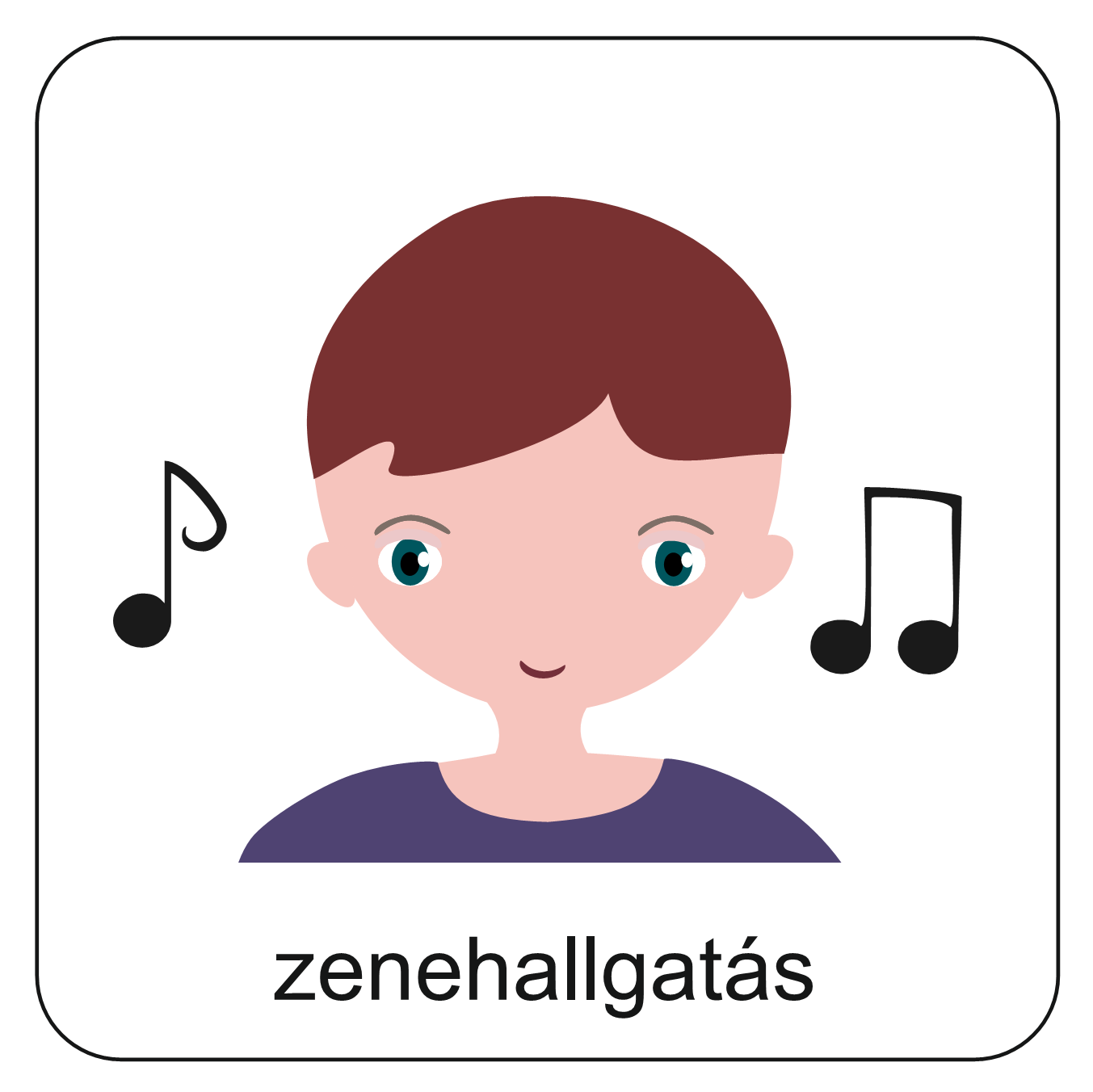 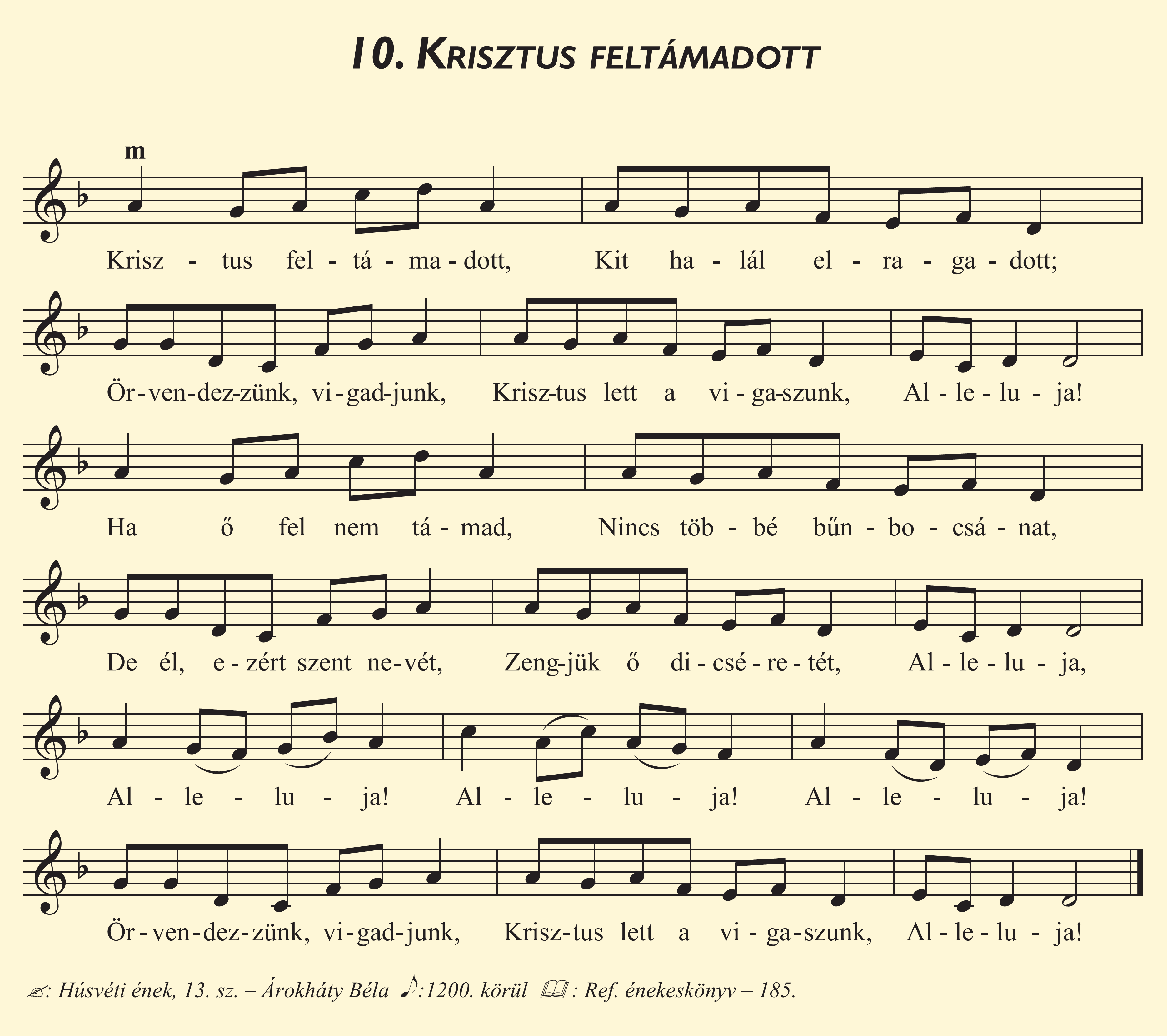 Hallgasd meg ezt a húsvéti éneket ide kattintva!
Többször is meghallgathatod. Itt látod az ének szövegét és dallamát. Tanuld meg!
Azt kívánjuk neked, hogy te is éld át ezt az örömet!
Ez a Református Énekeskönyv
185. dicsérete.
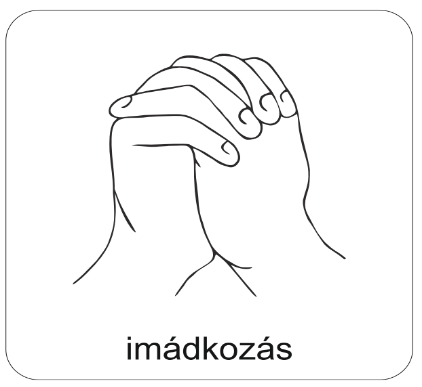 A digitális hittanóra végén így imádkozz!
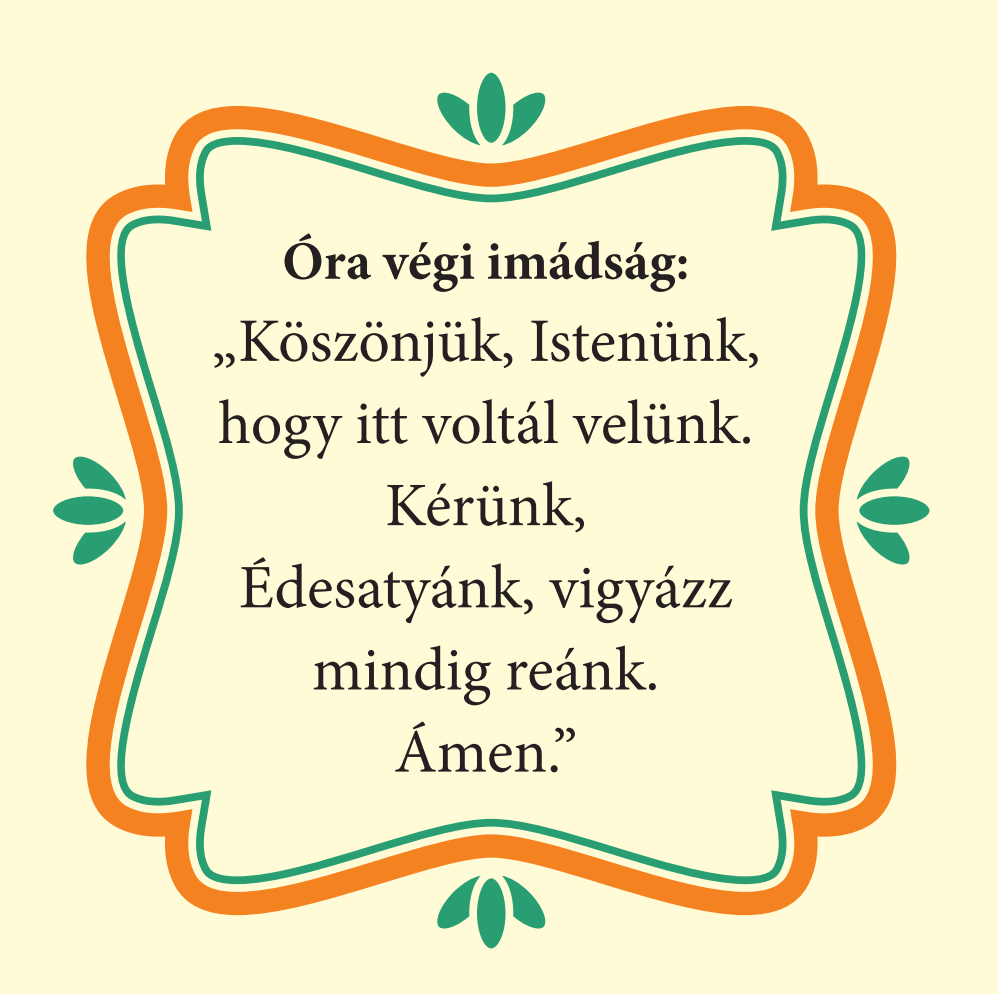 Kedves Hittanos! 
Várunk a következő digitális hittanórára!
Áldás, békesség!
Kedves Szülők!
Köszönjük a segítségüket!
Isten áldását kívánjuk húsvét alkalmából ezzel az Igével!
Áldás, békesség!
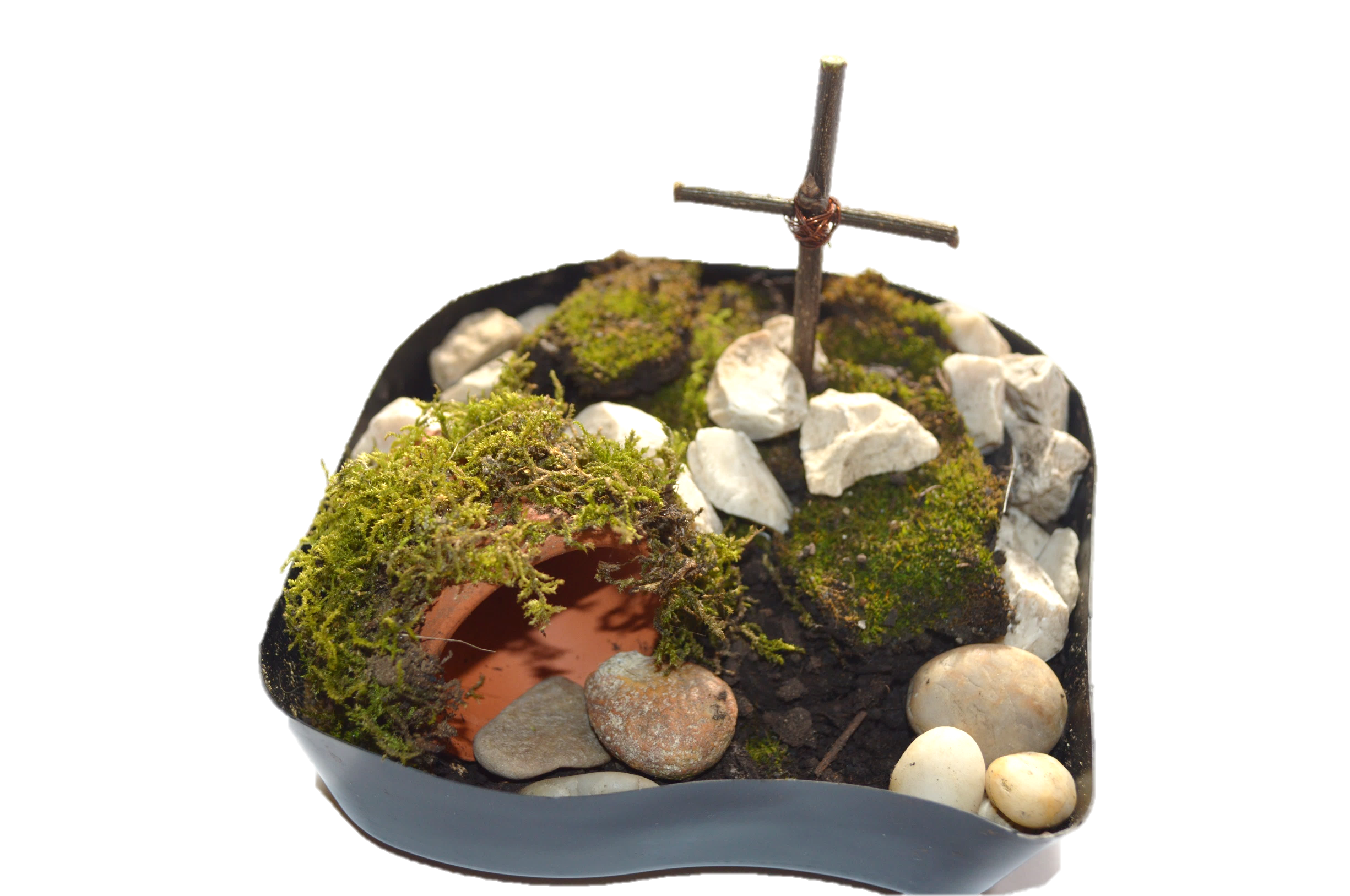 Mindenre van erőm a Krisztusban, aki megerősít engem. (Filippi 4,13)